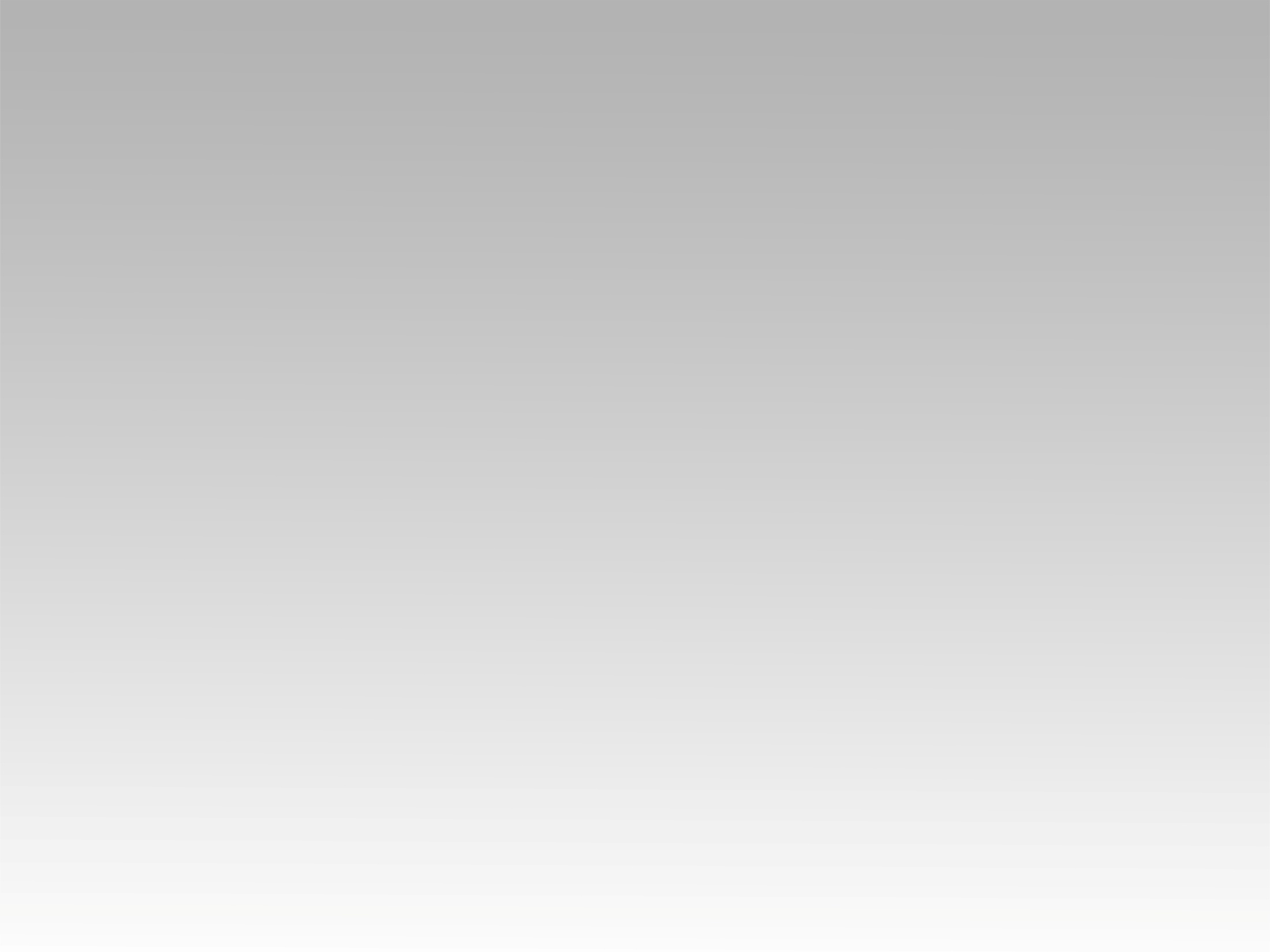 تـرنيــمة
حقا نؤمن ونعترف
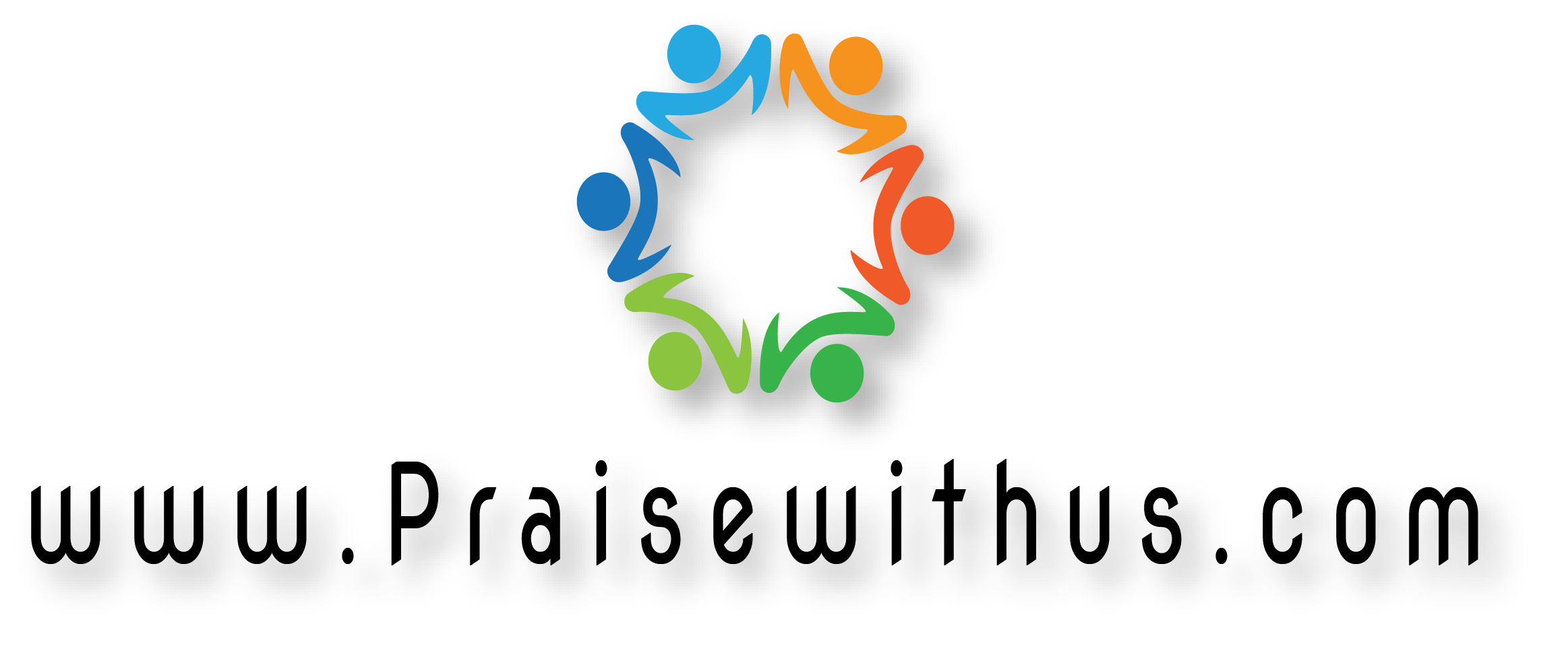 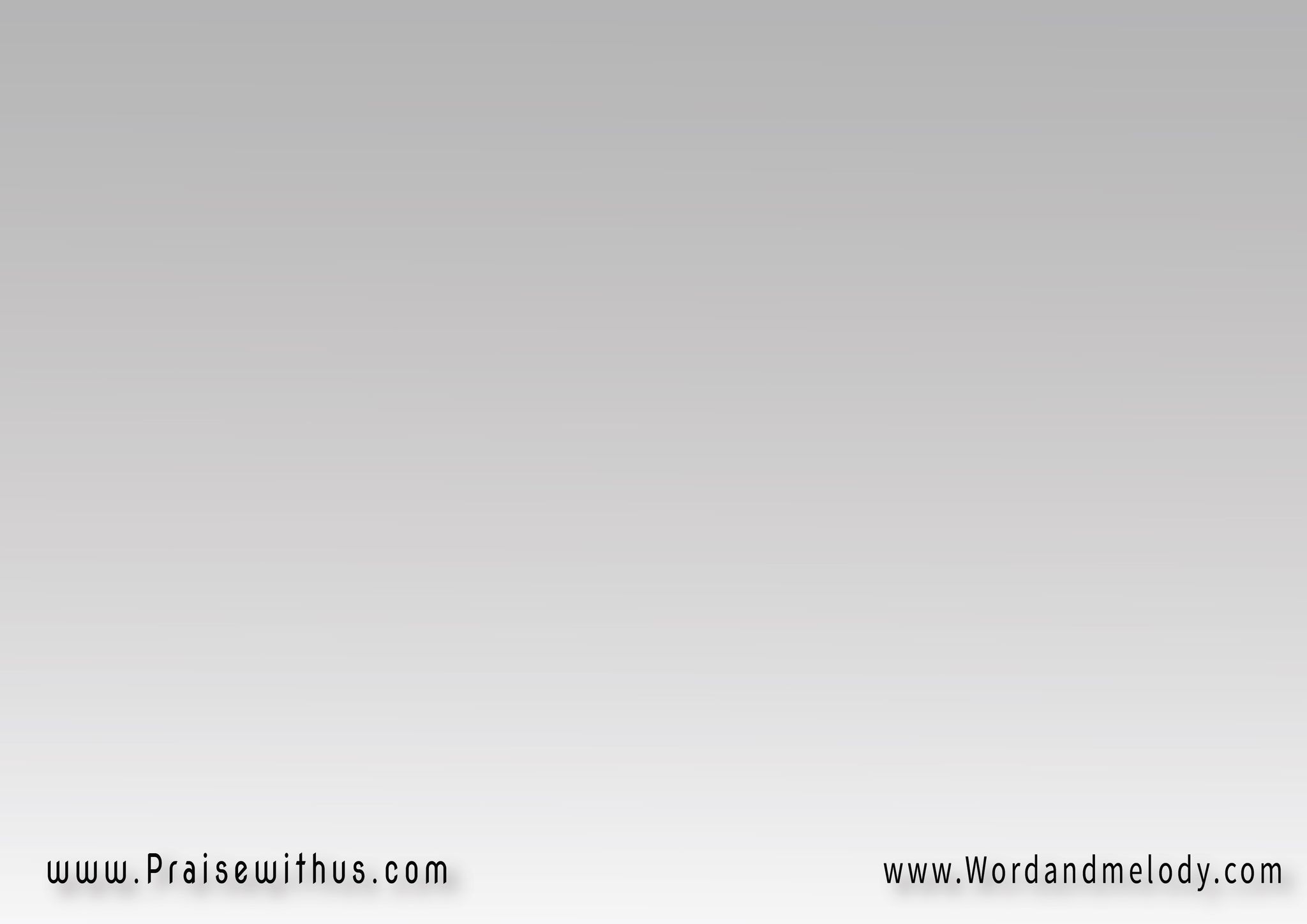 القرار: 
(حقا نؤمن ونعترف 
ونمجد العجيب
تجسد ورأينا مجده  
  وتأنس من حبه فينا)2
1-في البدء كان الكلمة  
والكلمة كان عند الله
وكان الكلمة هو الله 
وصار جسدا ليعلينا
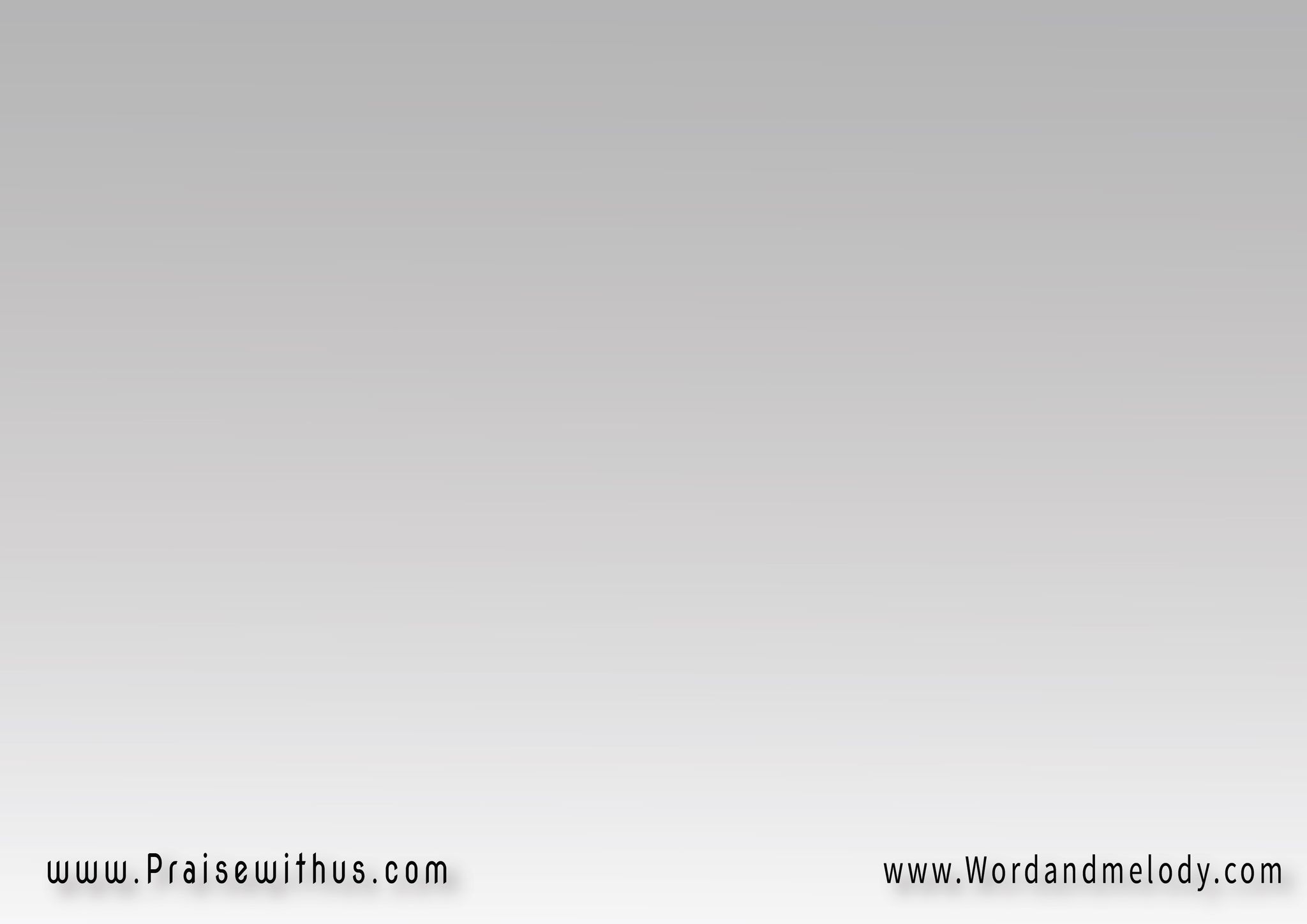 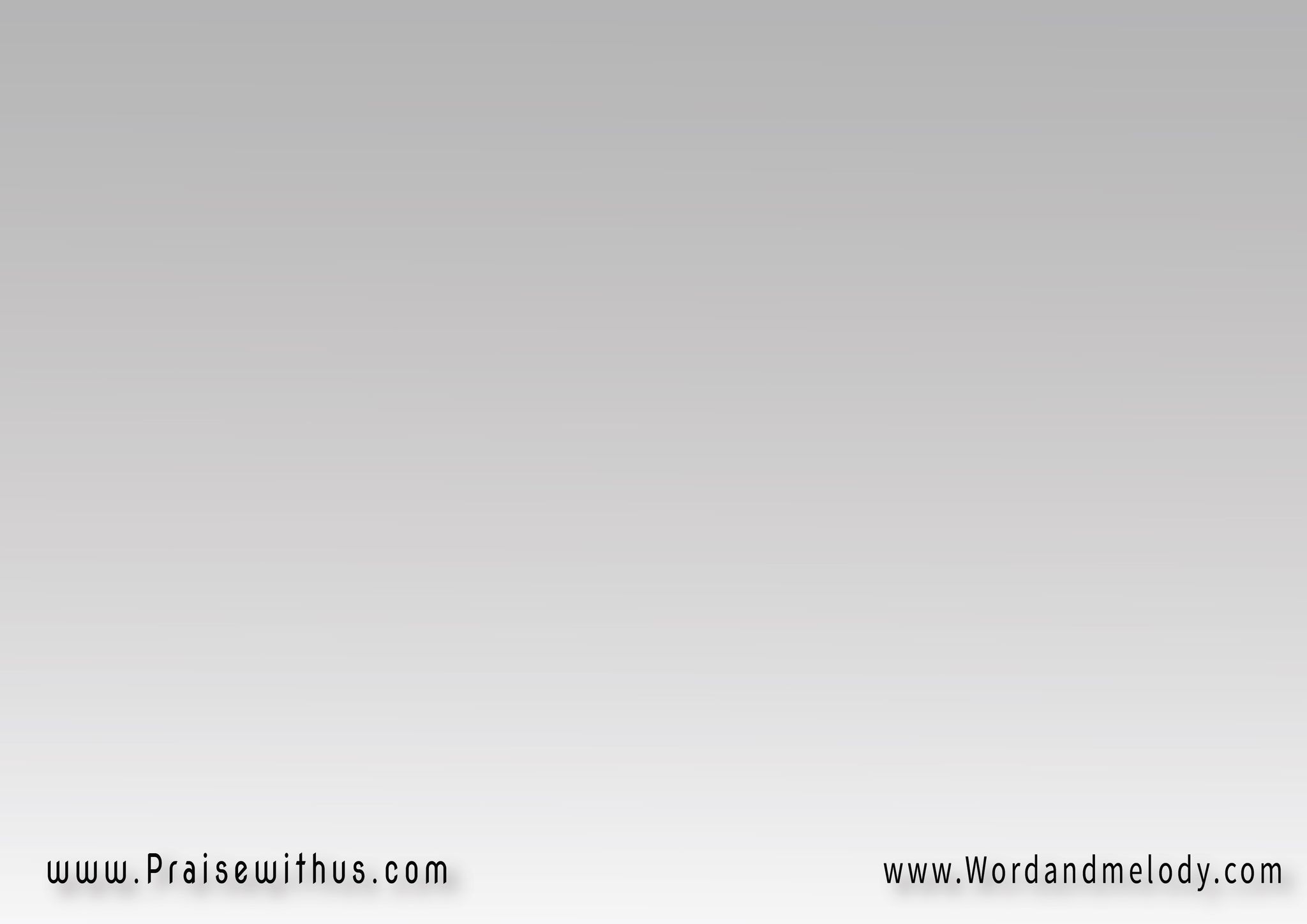 القرار: 
(حقا نؤمن ونعترف 
ونمجد العجيب
تجسد ورأينا مجده  
  وتأنس من حبه فينا)2
1-في البدء كان الكلمة  
والكلمة كان عند الله
وكان الكلمة هو الله 
وصار جسدا ليعلينا
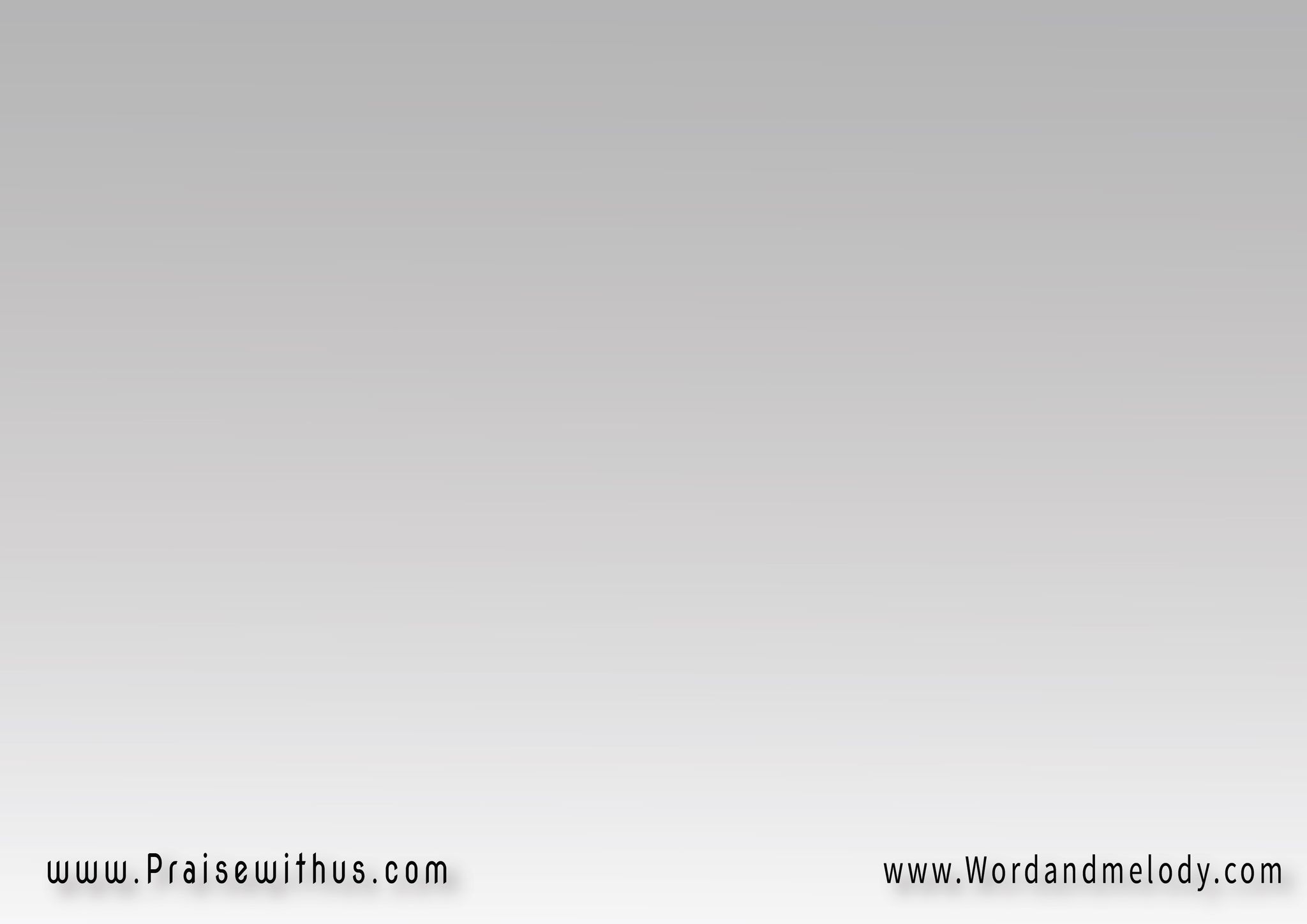 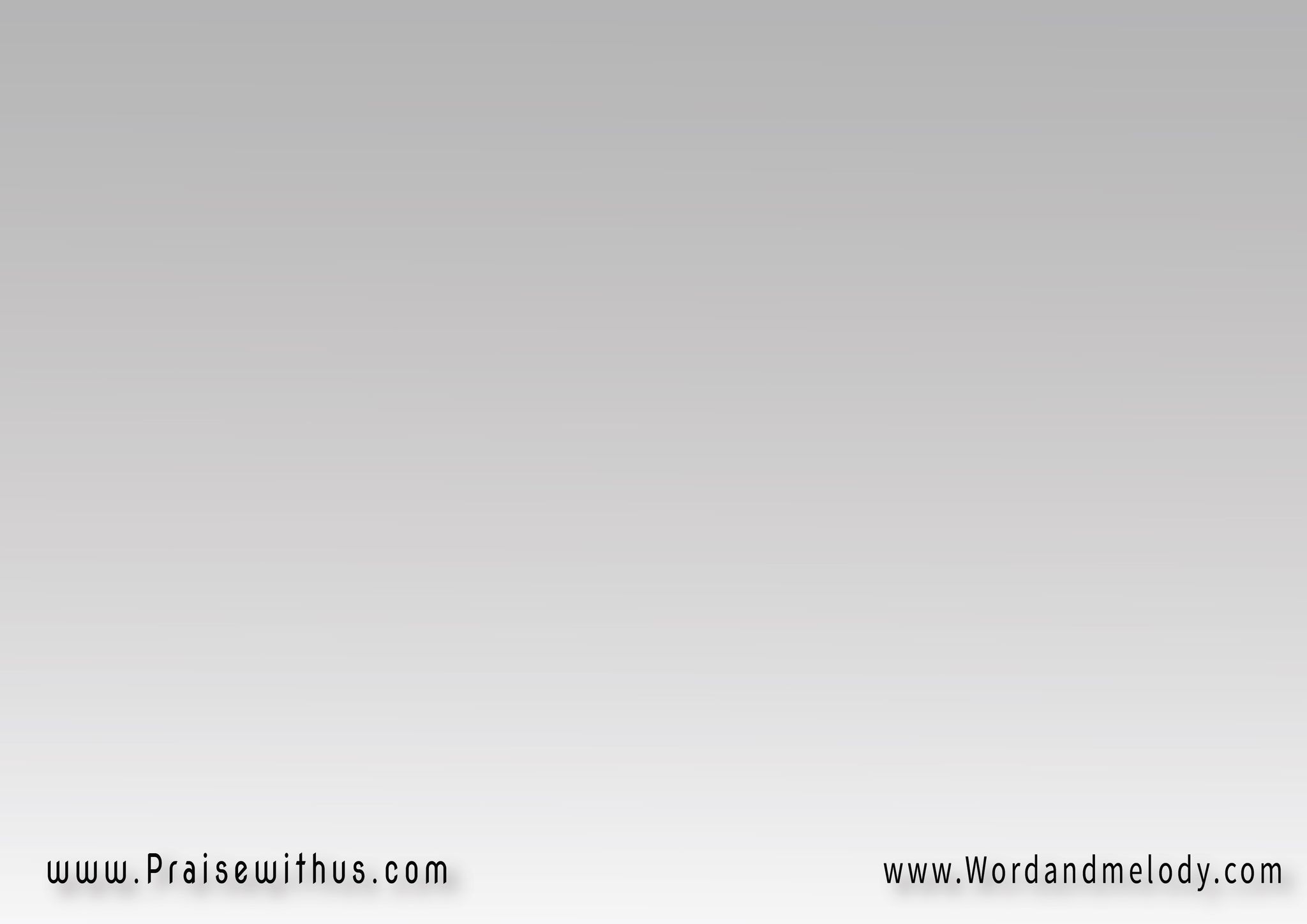 القرار: 
(حقا نؤمن ونعترف 
ونمجد العجيب
تجسد ورأينا مجده  
  وتأنس من حبه فينا)2
1-في البدء كان الكلمة  
والكلمة كان عند الله
وكان الكلمة هو الله 
وصار جسدا ليعلينا
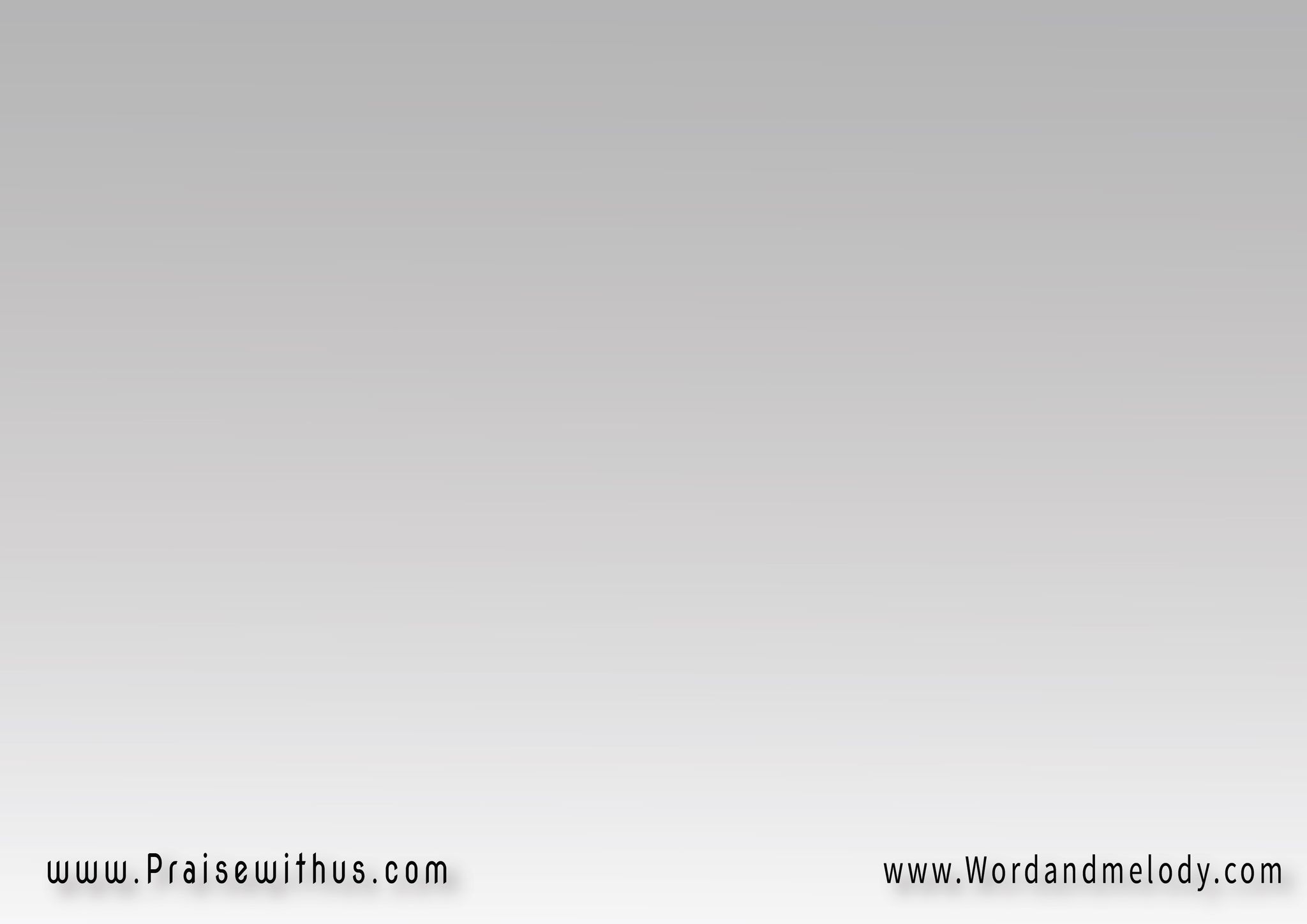 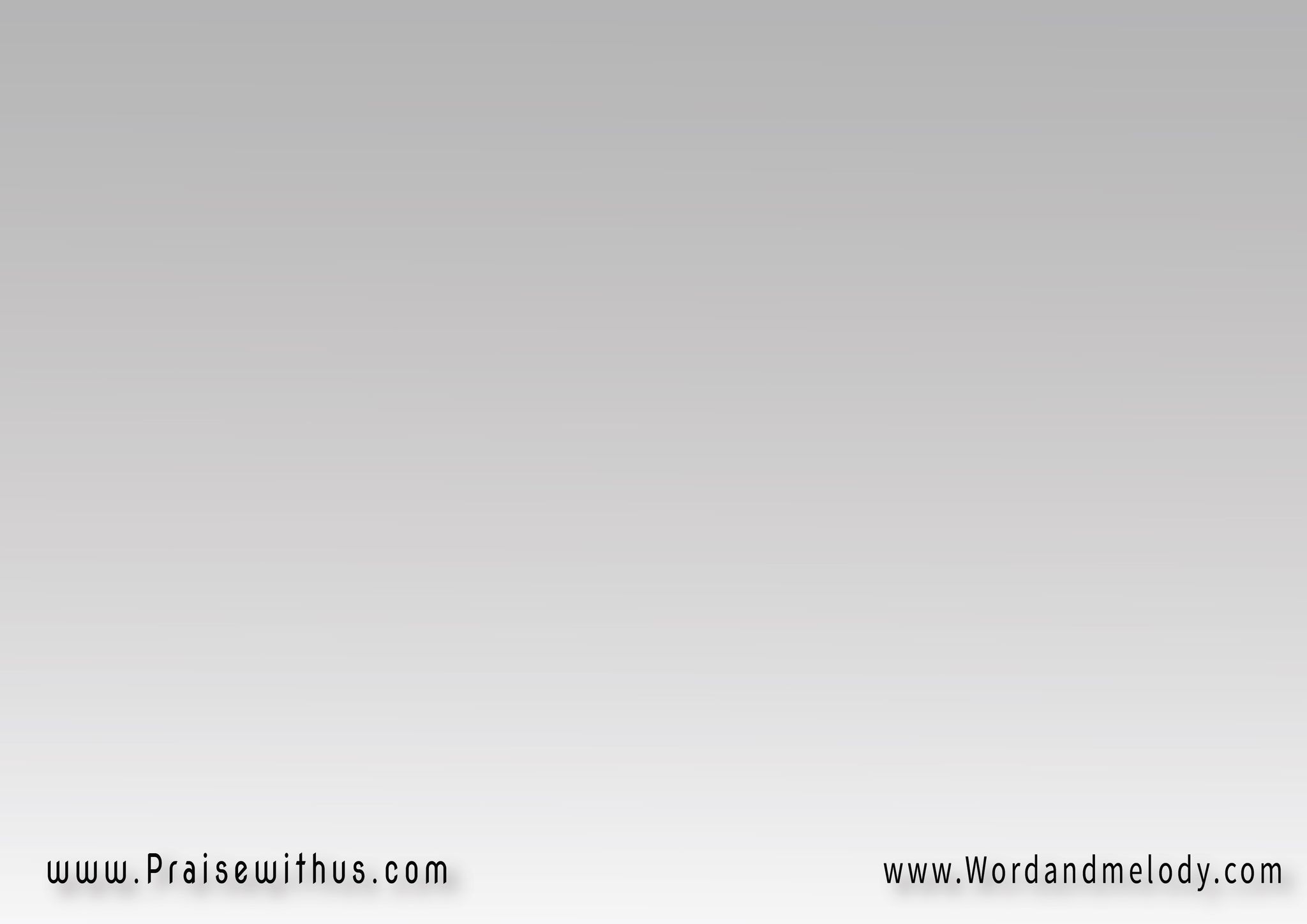 القرار: 
(حقا نؤمن ونعترف 
ونمجد العجيب
تجسد ورأينا مجده  
  وتأنس من حبه فينا)2
1-في البدء كان الكلمة  
والكلمة كان عند الله
وكان الكلمة هو الله 
وصار جسدا ليعلينا
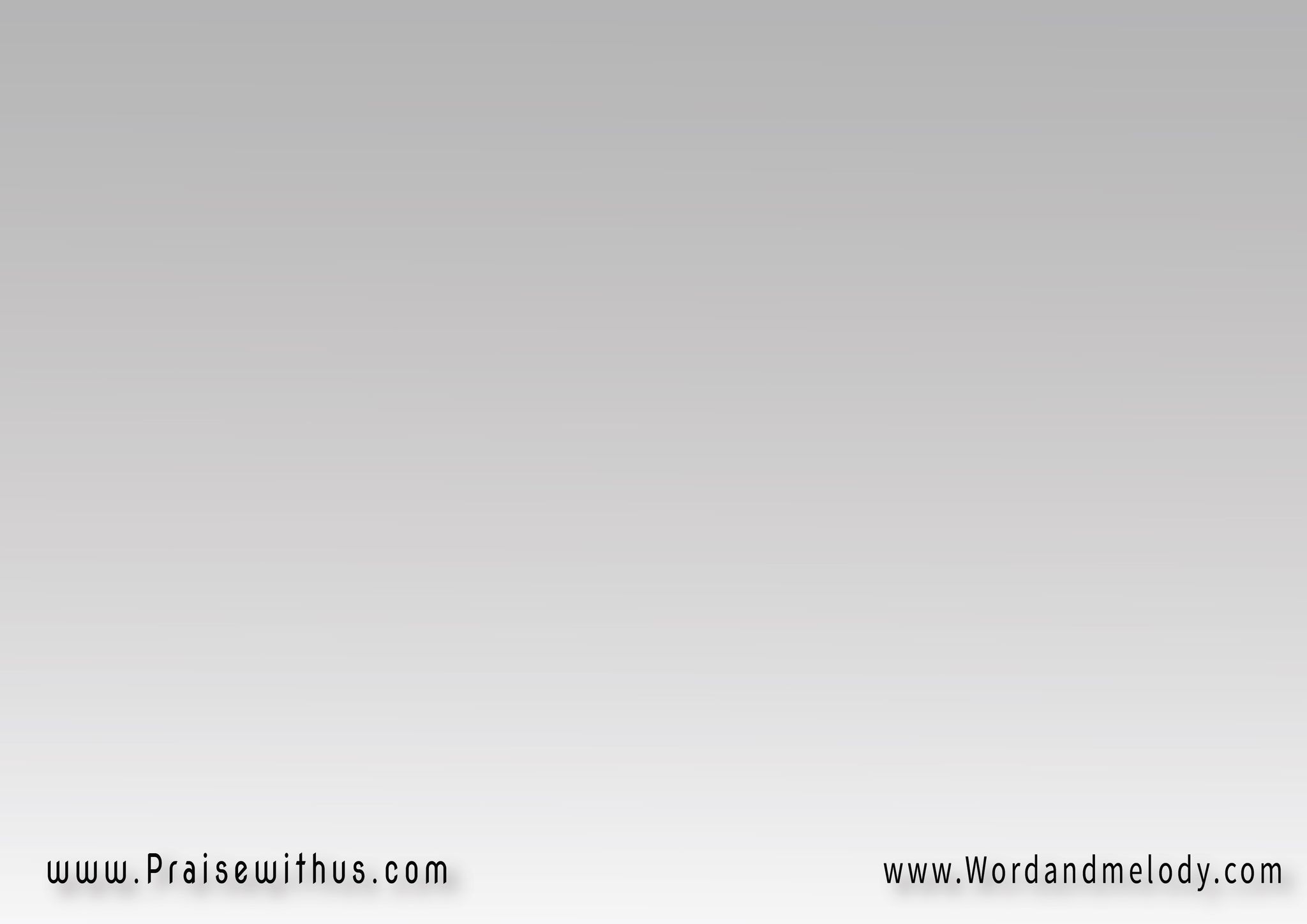 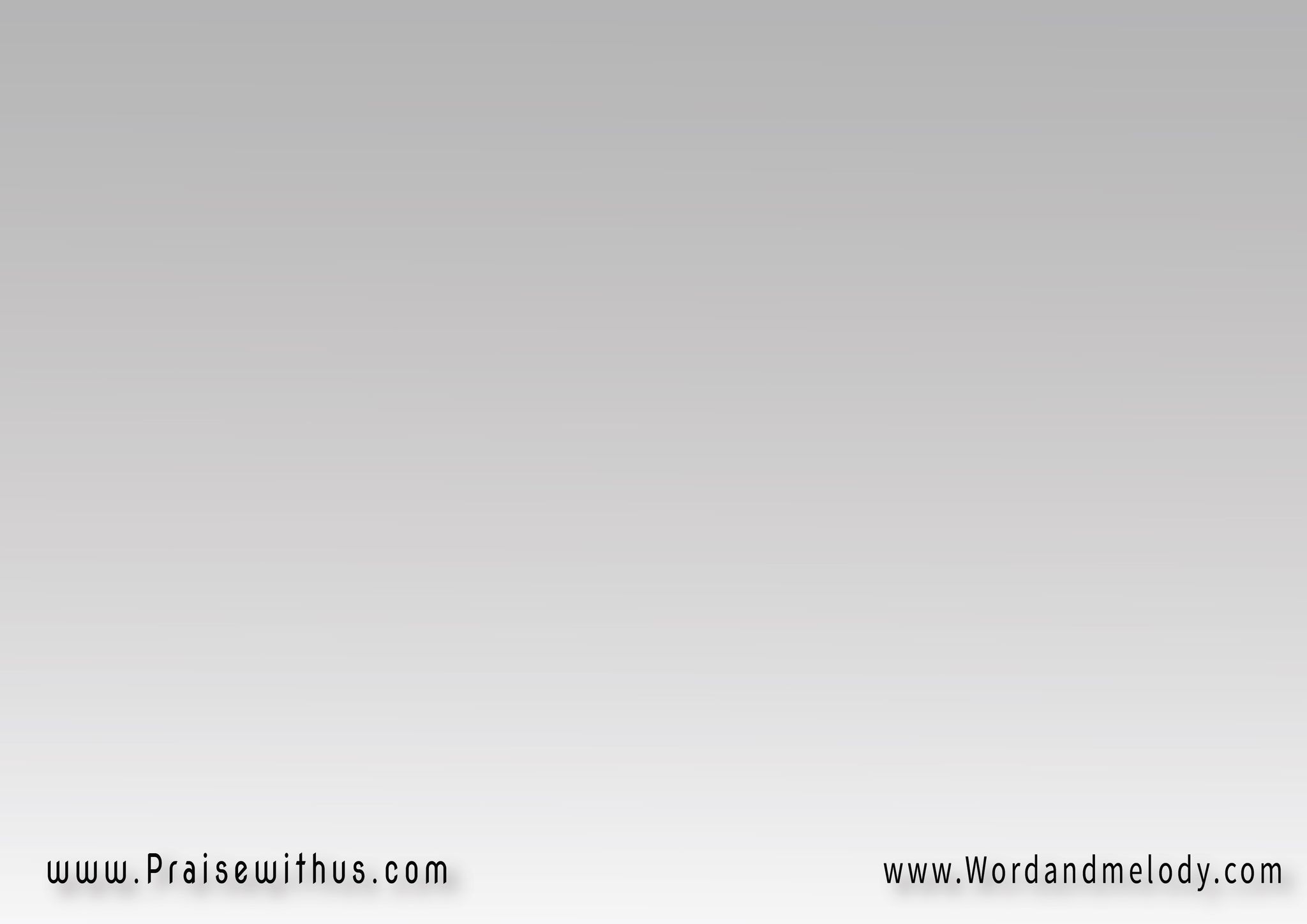 القرار: 
(حقا نؤمن ونعترف 
   ونمجد العجيب
تجسد ورأينا مجده  
  وتأنس من حبه فينا)2
1-في البدء كان الكلمة  
والكلمة كان عند الله
وكان الكلمة هو الله 
وصار جسدا ليعلينا
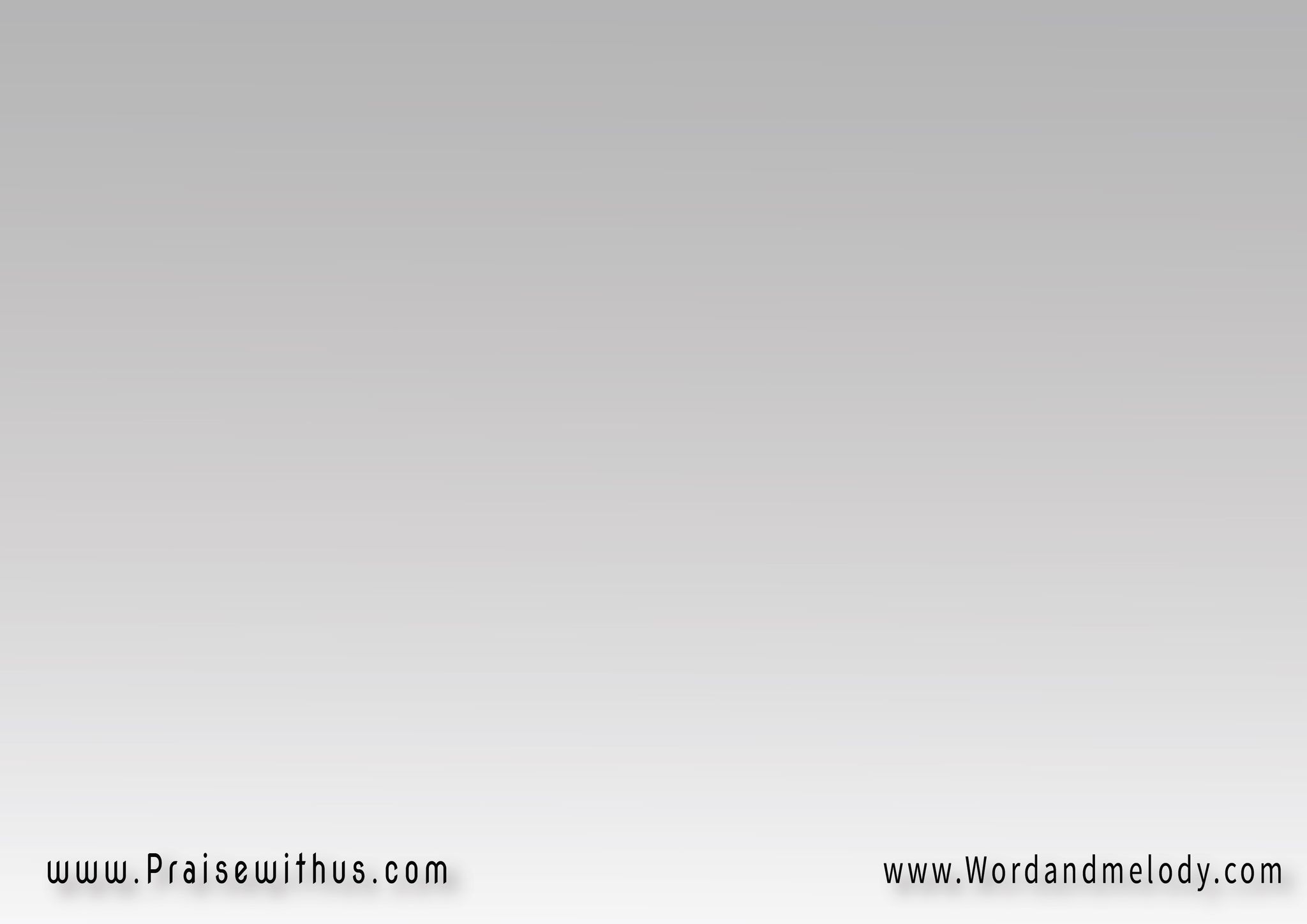 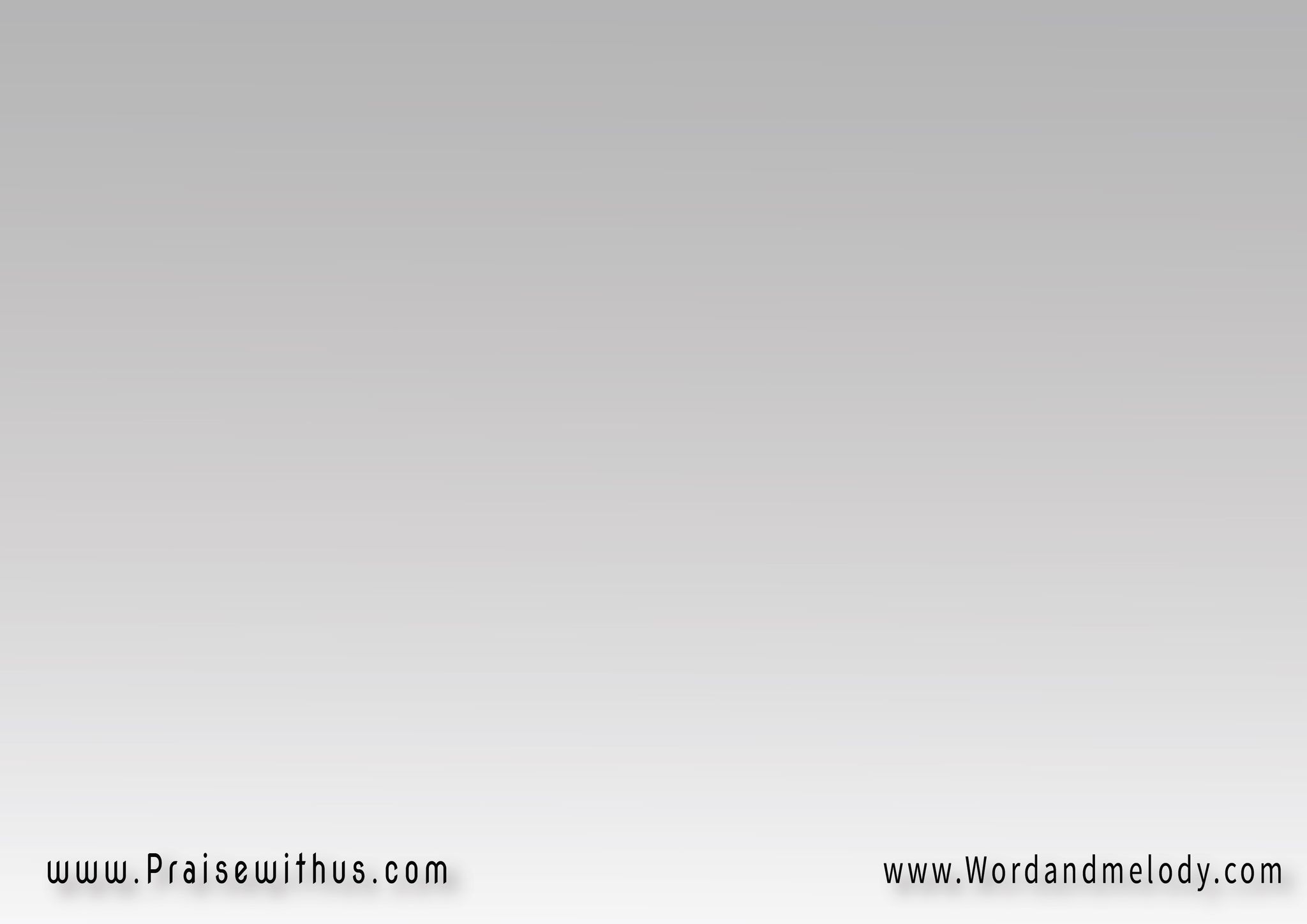 القرار: 
(حقا نؤمن ونعترف 
ونمجد العجيب
تجسد ورأينا مجده  
  وتأنس من حبه فينا)2
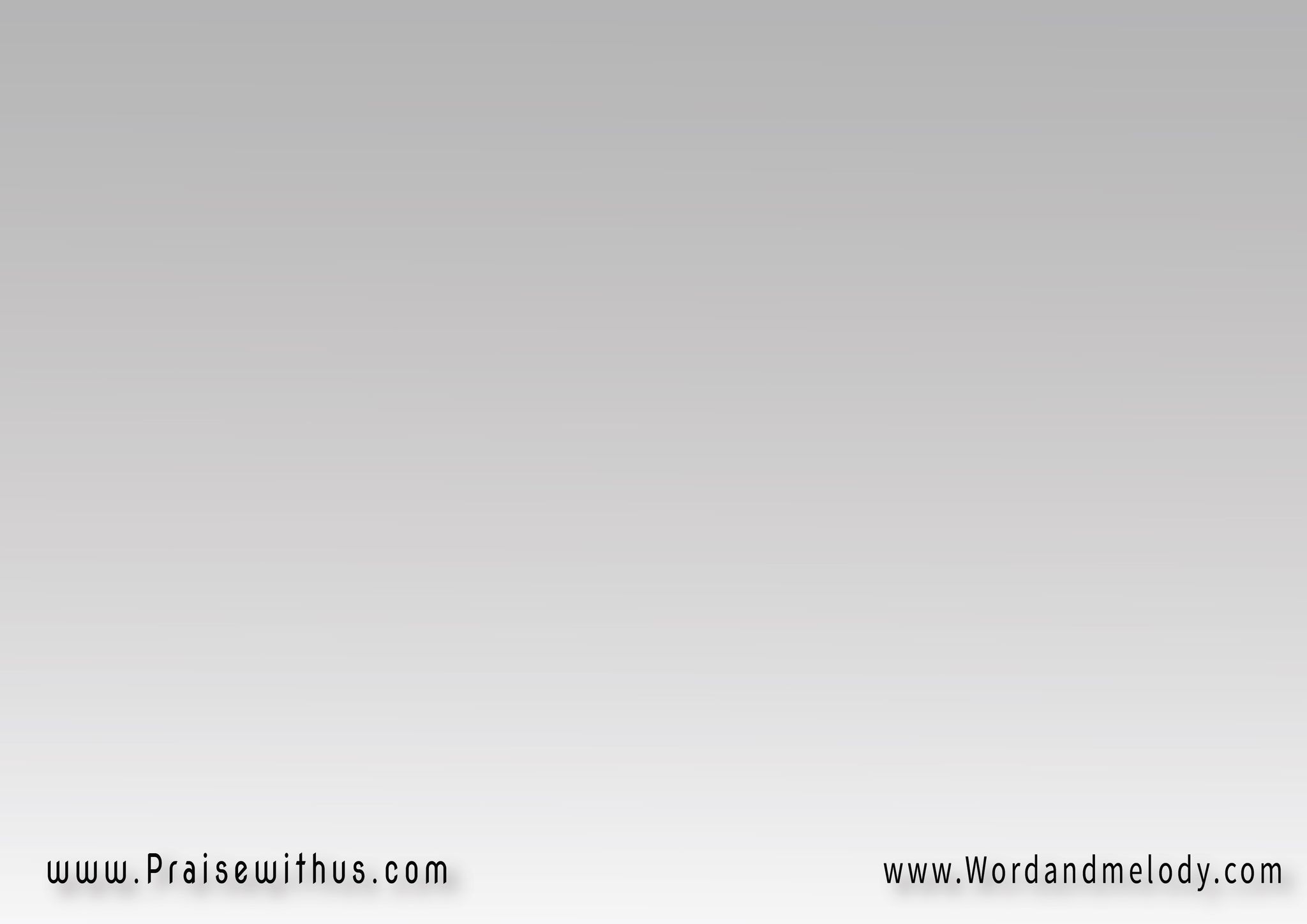 1- في البدء كان الكلمة  
والكلمة كان عند الله
وكان الكلمة هو الله 
وصار جسدا ليعلينا
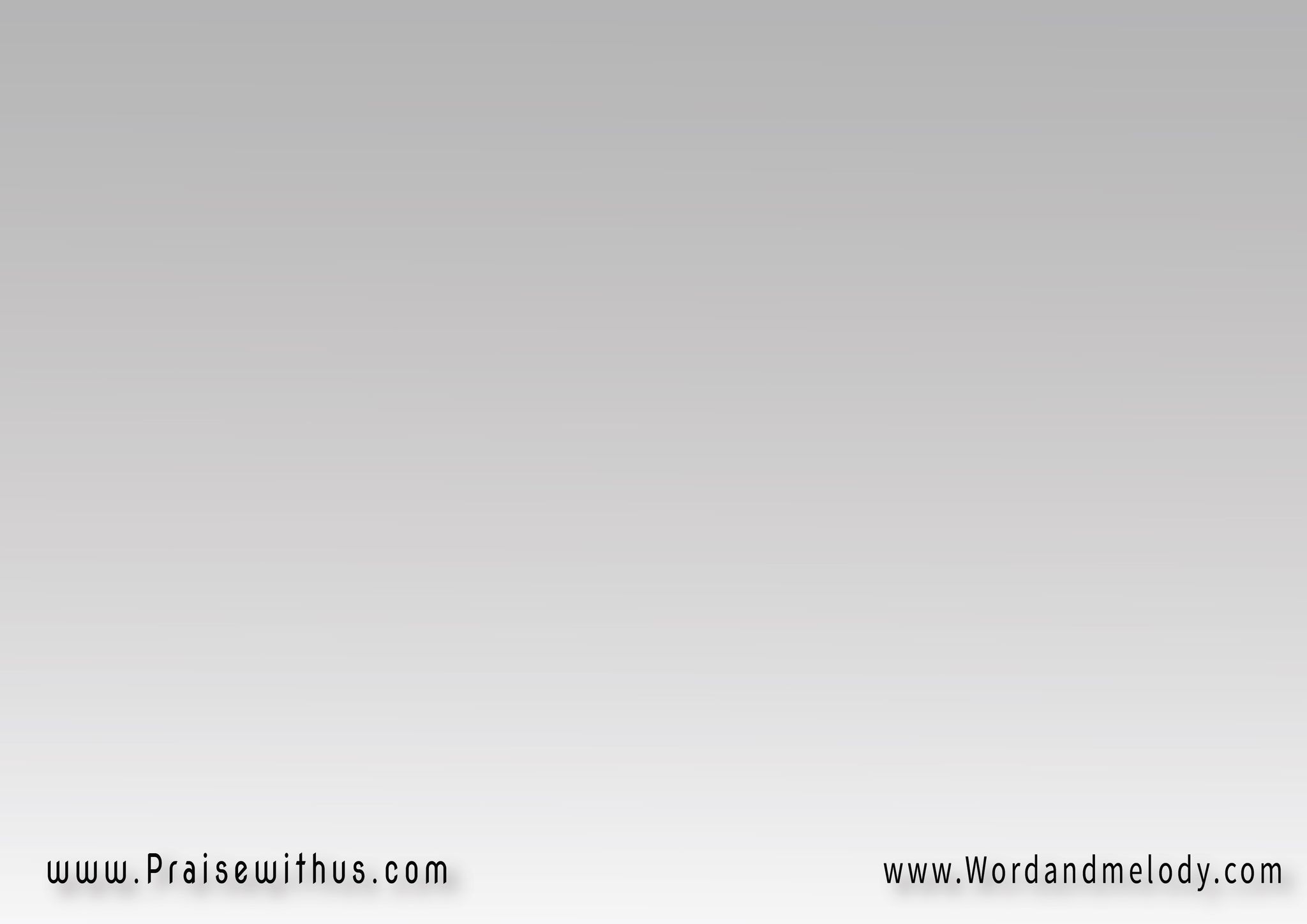 القرار: 
(حقا نؤمن ونعترف 
ونمجد العجيب
تجسد ورأينا مجده  
  وتأنس من حبه فينا)2
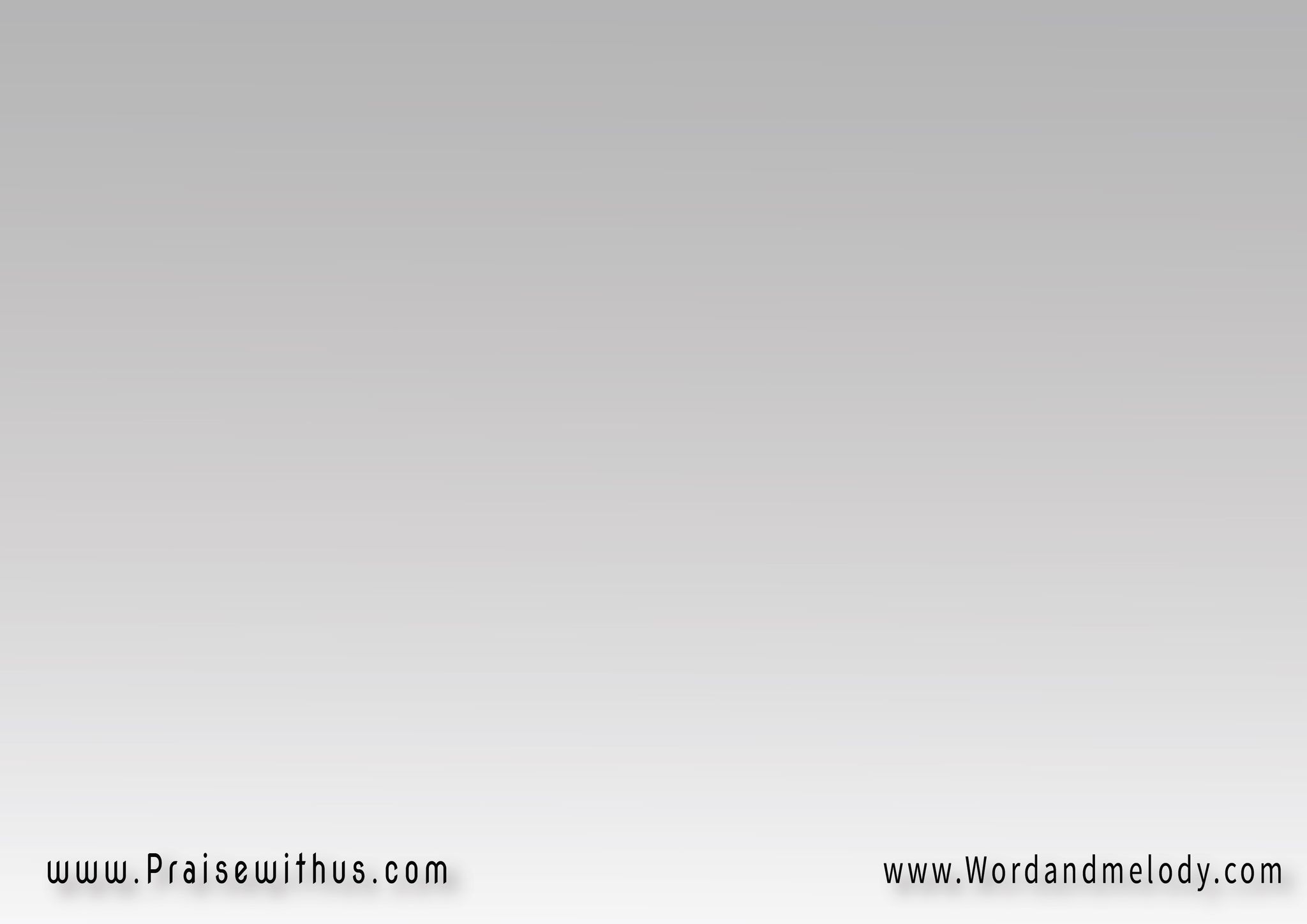 2- إبن الله بالحقيقة  
صار إبنا للإنسان
علشان نبقى أولاد لله  
والله يبقى أب لينا
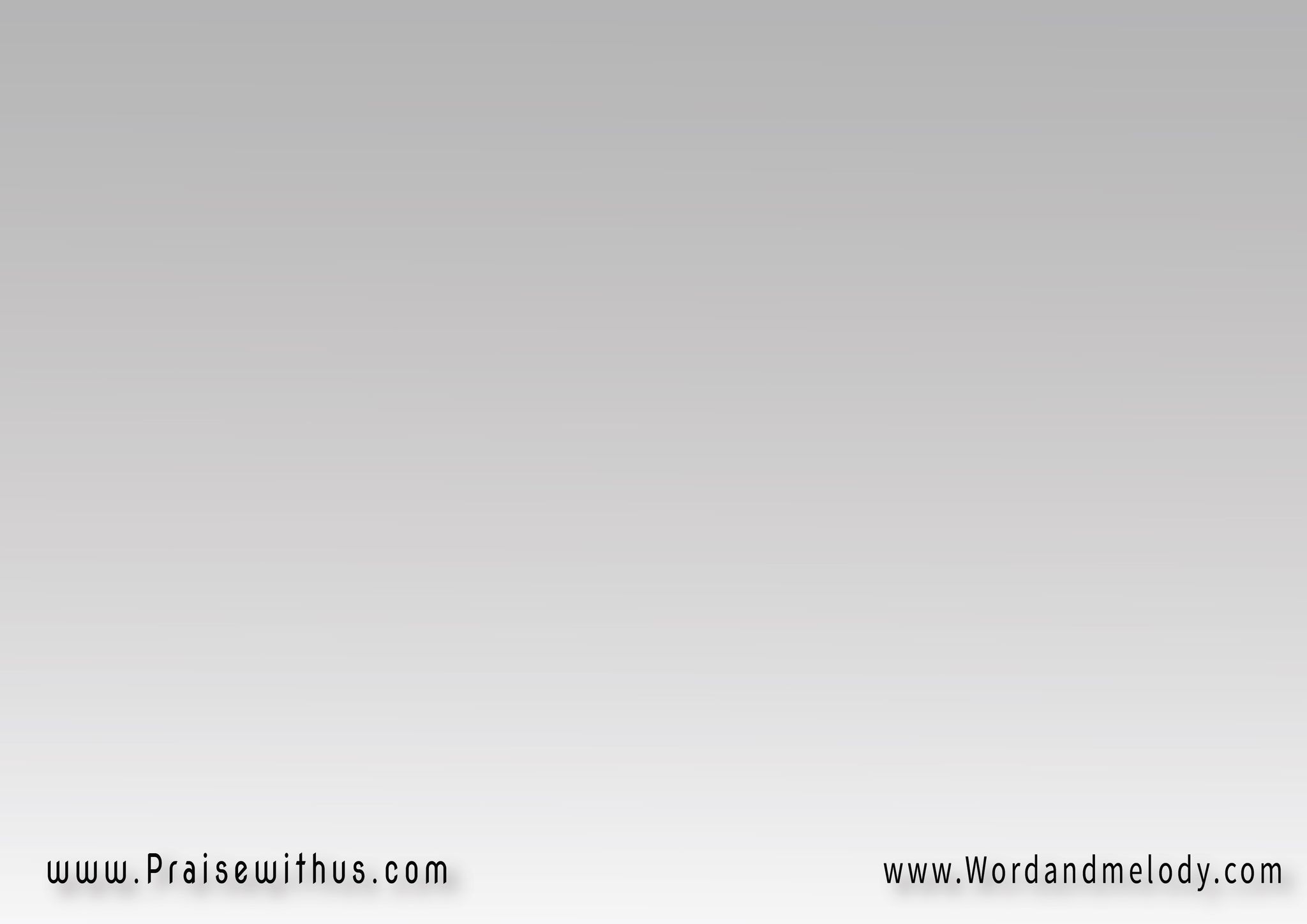 القرار: 
(حقا نؤمن ونعترف 
ونمجد العجيب
تجسد ورأينا مجده  
  وتأنس من حبه فينا)2
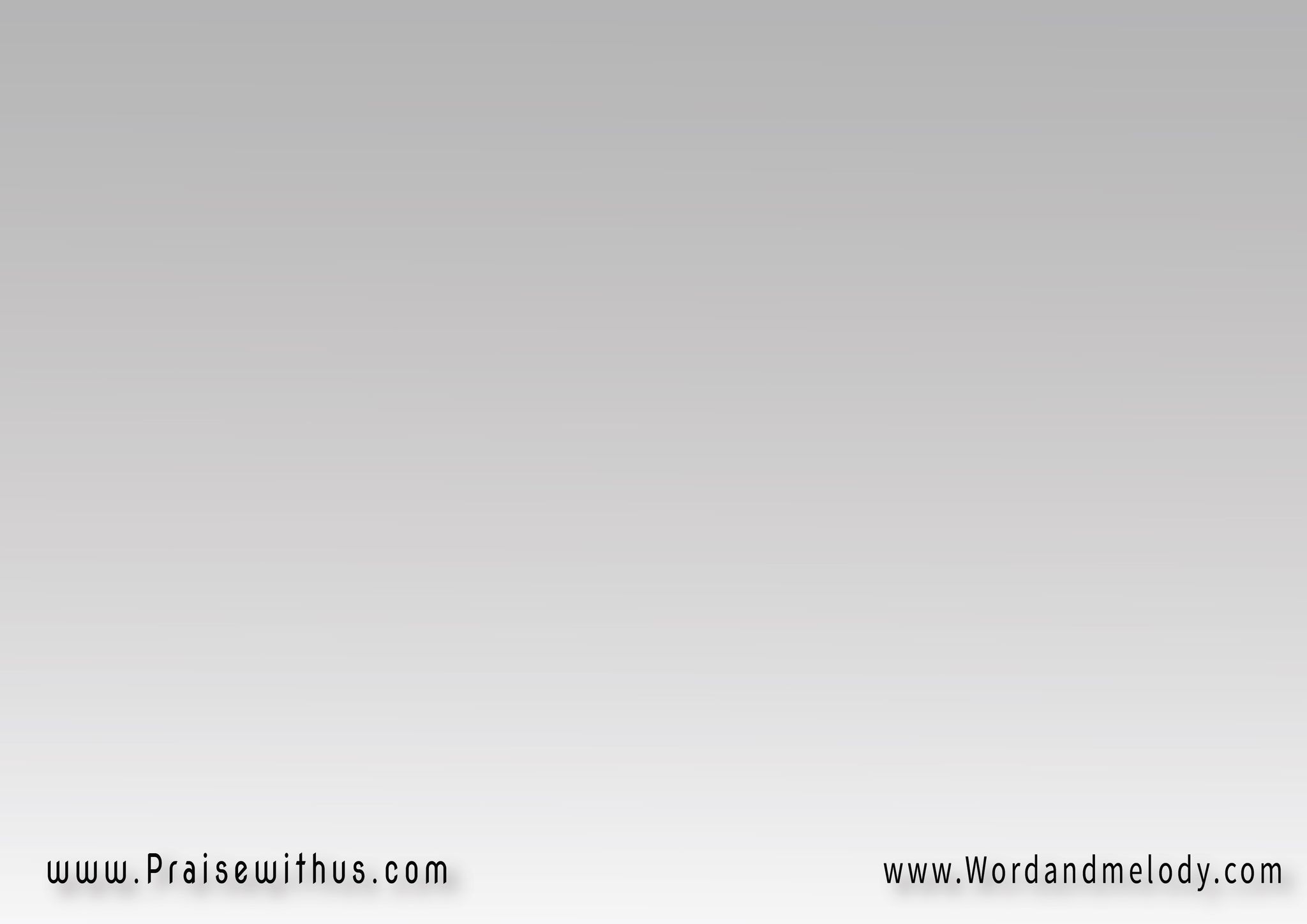 3- ماقدرناش نيجي عندك  
  جيت انت بحبك لينا
ولما عجزنا ندور "فين؟" 
   دورت بحبك علينا
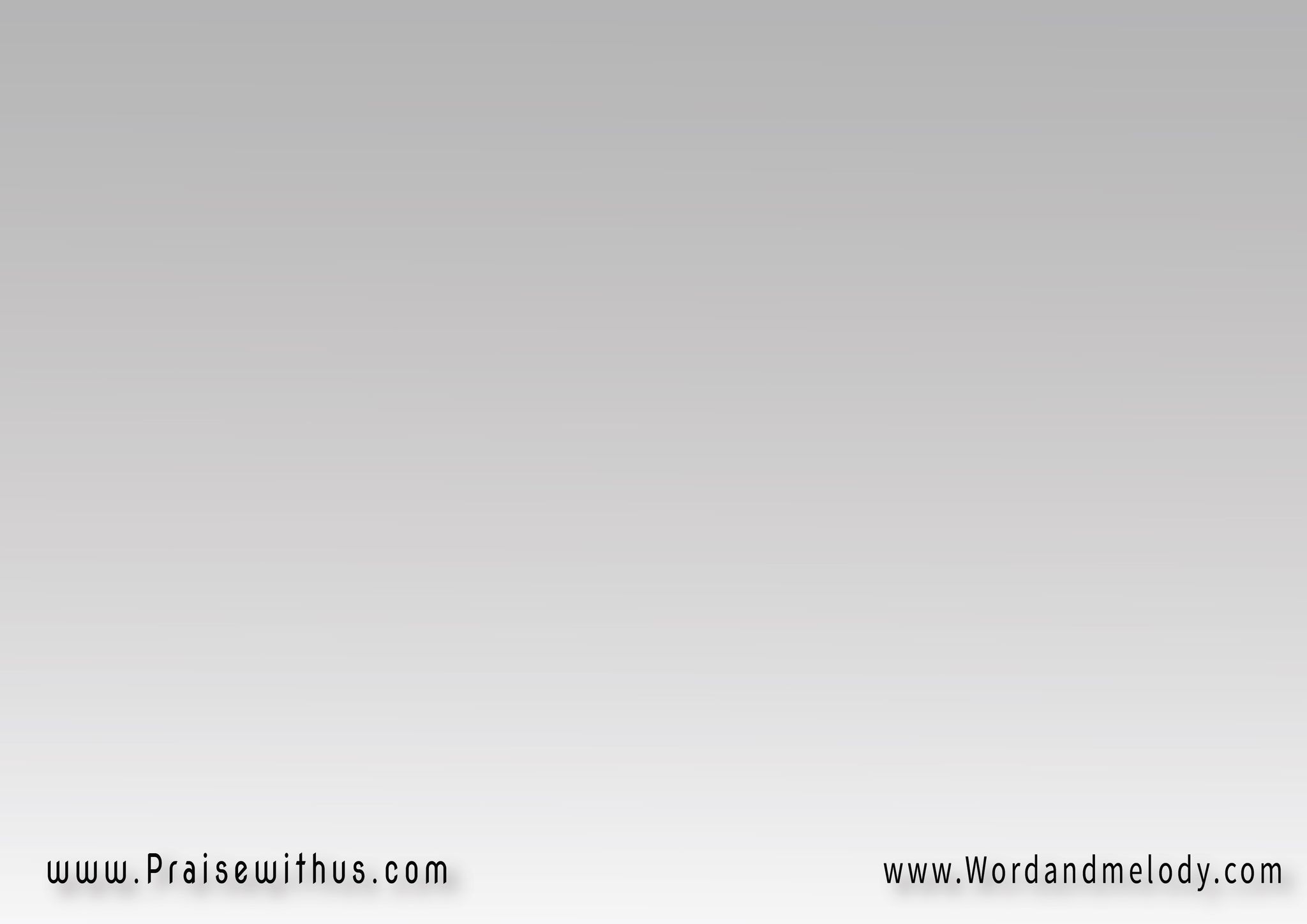 القرار: 
(حقا نؤمن ونعترف 
ونمجد العجيب
تجسد ورأينا مجده  
  وتأنس من حبه فينا)2
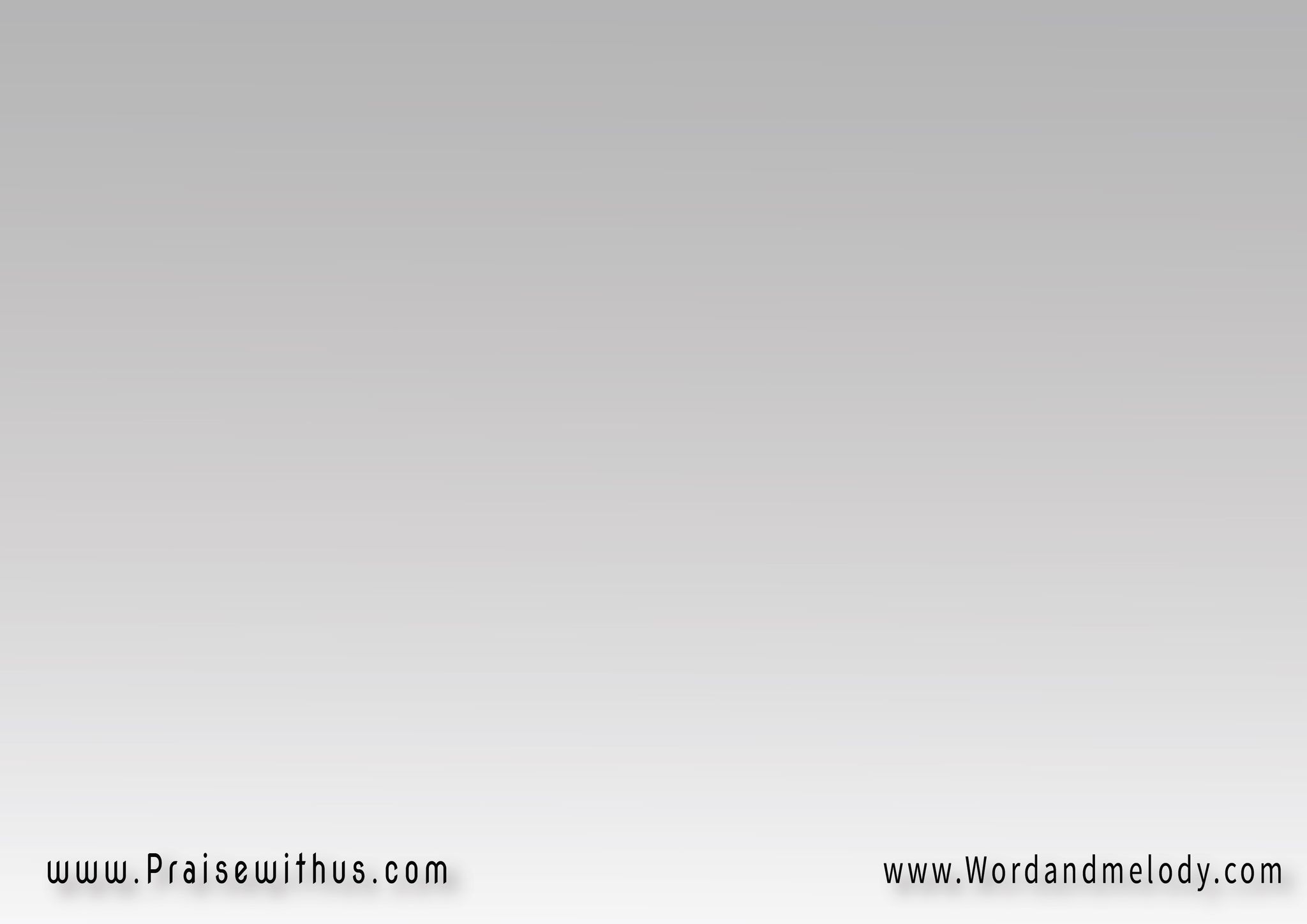 4- ولما فسدت طبيعتنا   
 واحتاجنا لمجد الله
جيت في الصورة البشرية   
 علشان تدي مجدك لينا
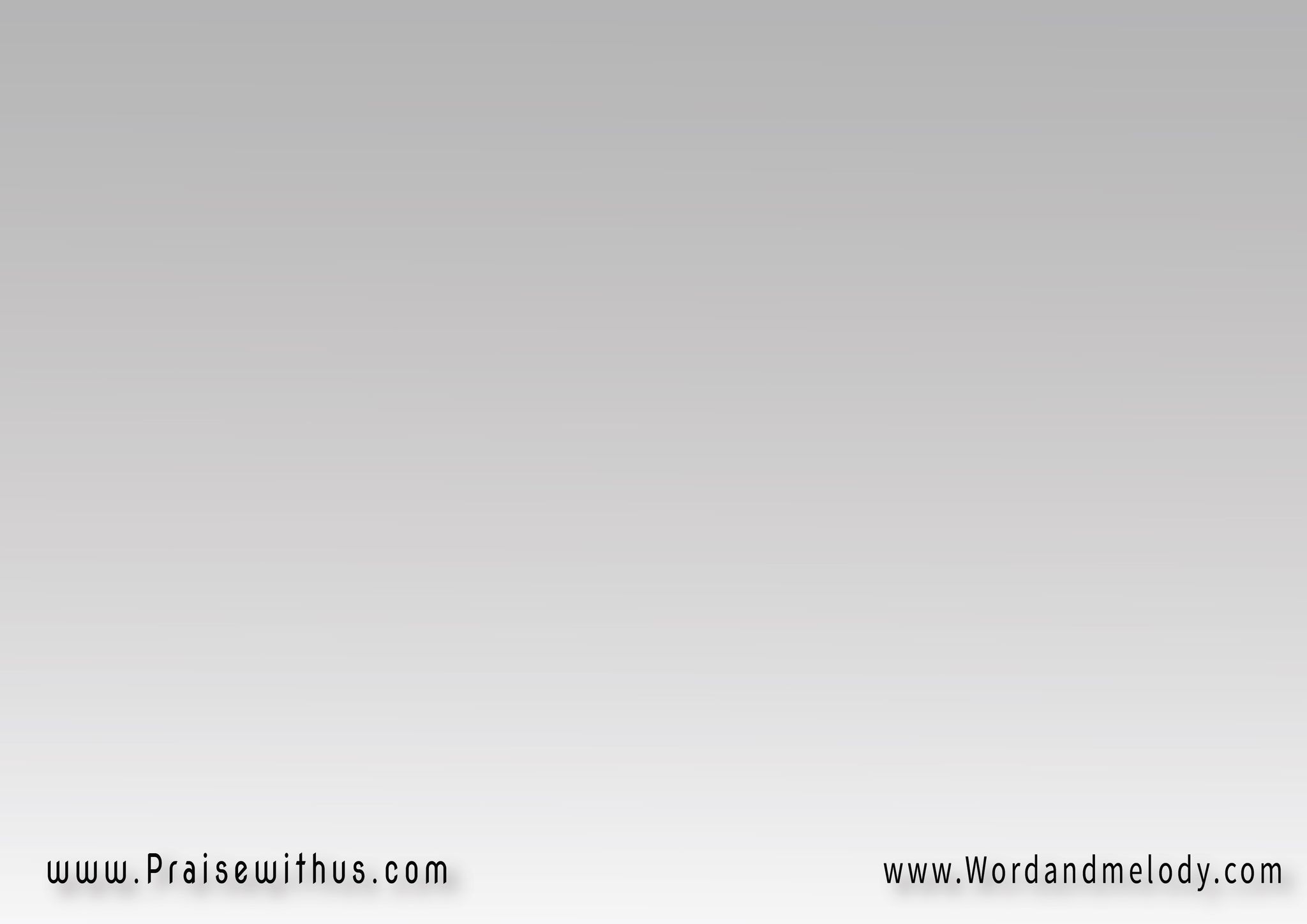 القرار: 
(حقا نؤمن ونعترف 
ونمجد العجيب
تجسد ورأينا مجده  
  وتأنس من حبه فينا)2
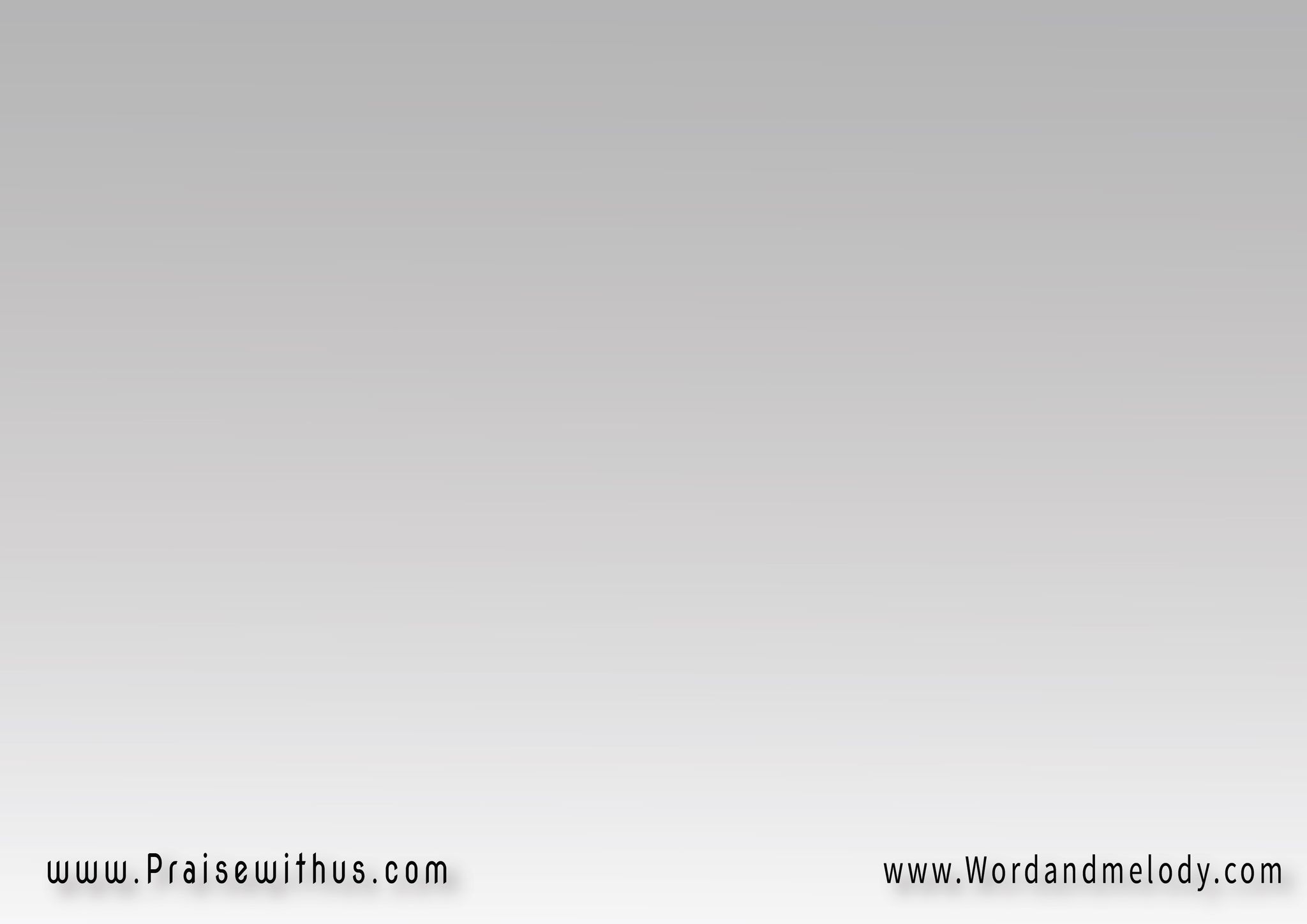 5- ولما شفت عنينا ما   
 تقدر على نور اللاهوت
حجبت النور بالتجسد  
فانكشف على قد عنينا
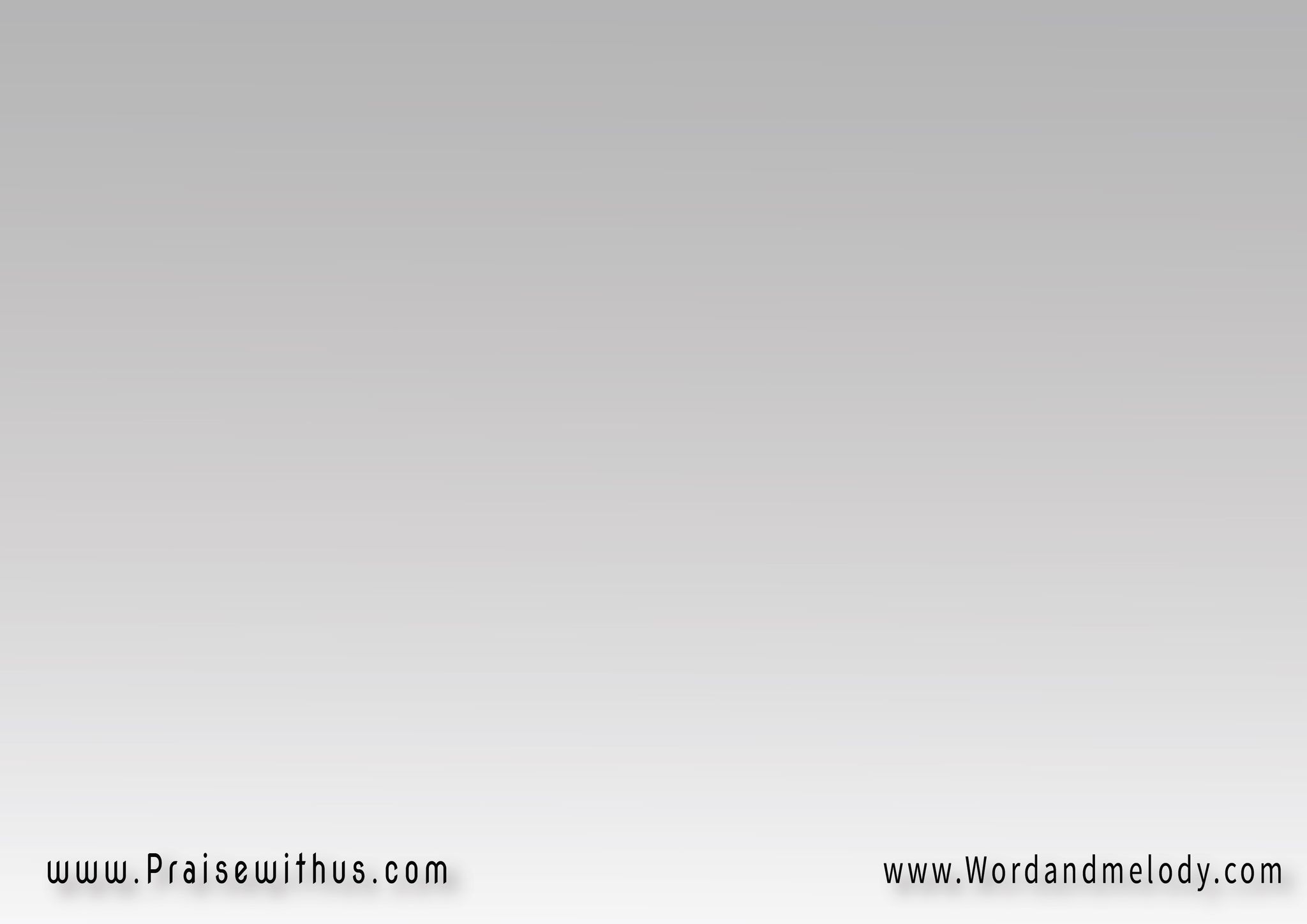 القرار: 
(حقا نؤمن ونعترف 
ونمجد العجيب
تجسد ورأينا مجده  
  وتأنس من حبه فينا)2
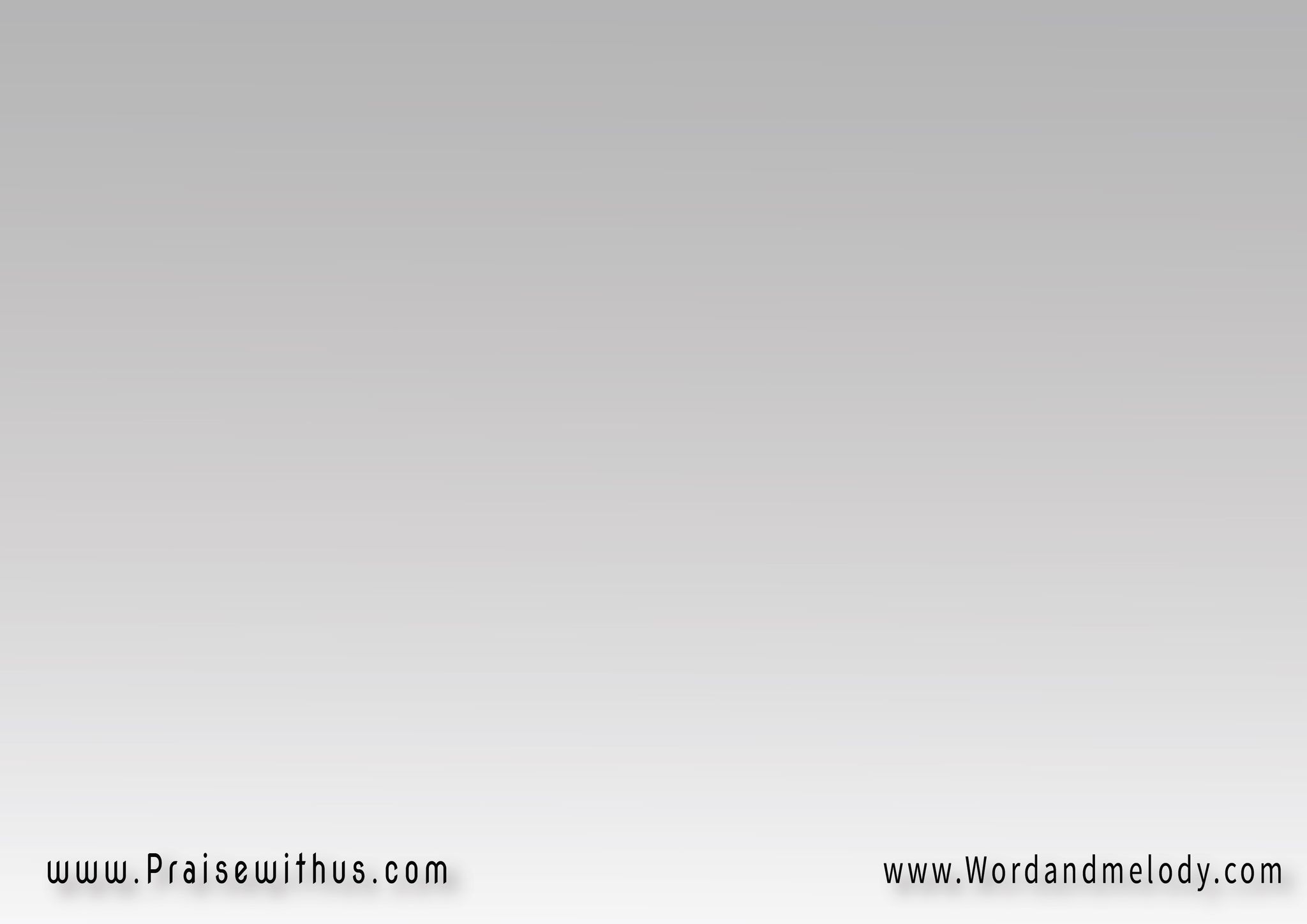 6- كنا عبيد نستنى الأجرة  
  صرنا فيه ورثة كأبناء
علشان هو الوارث وحده  
  واحنا فيه والورث لينا
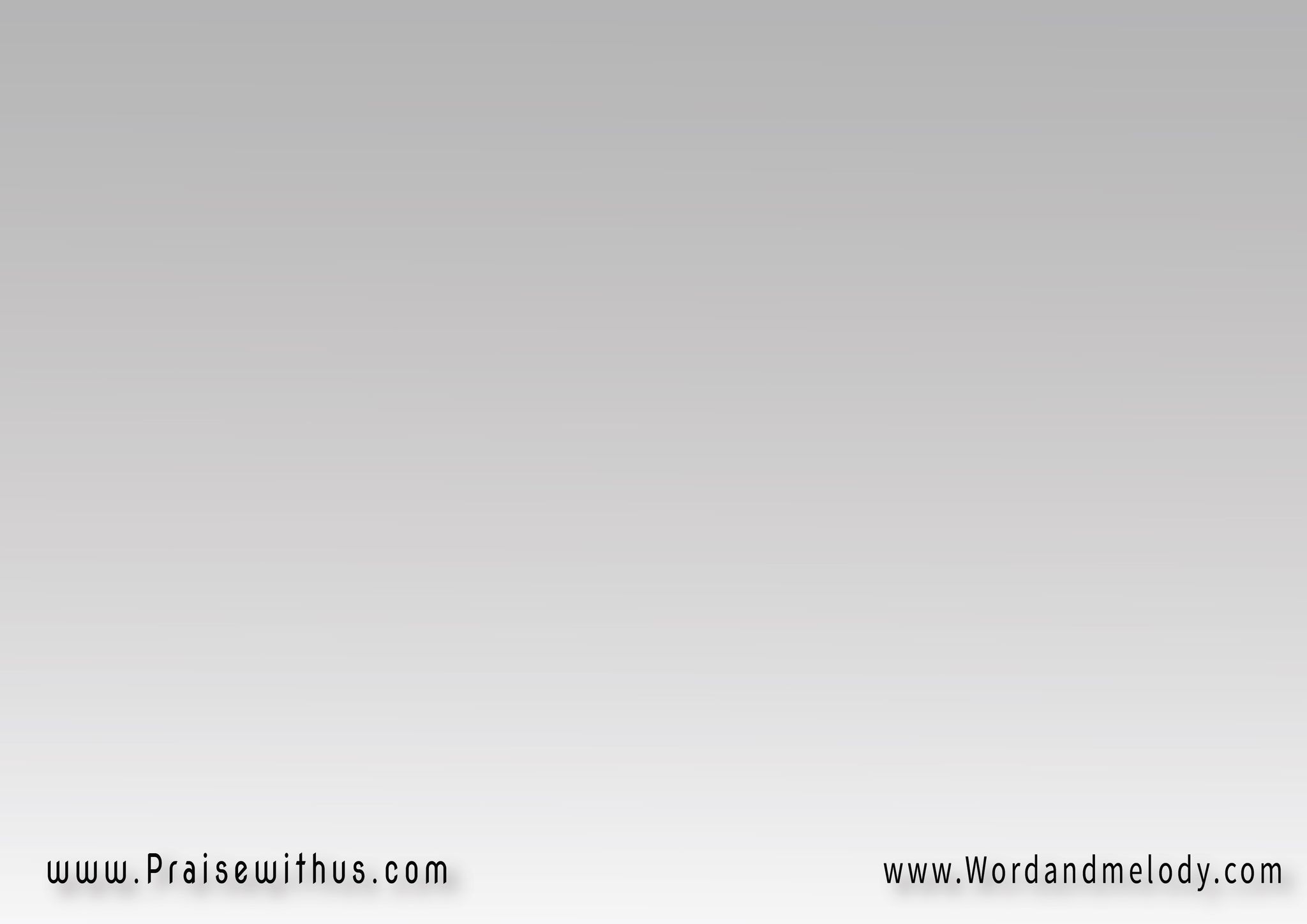 القرار: 
(حقا نؤمن ونعترف 
ونمجد العجيب
تجسد ورأينا مجده  
  وتأنس من حبه فينا)2
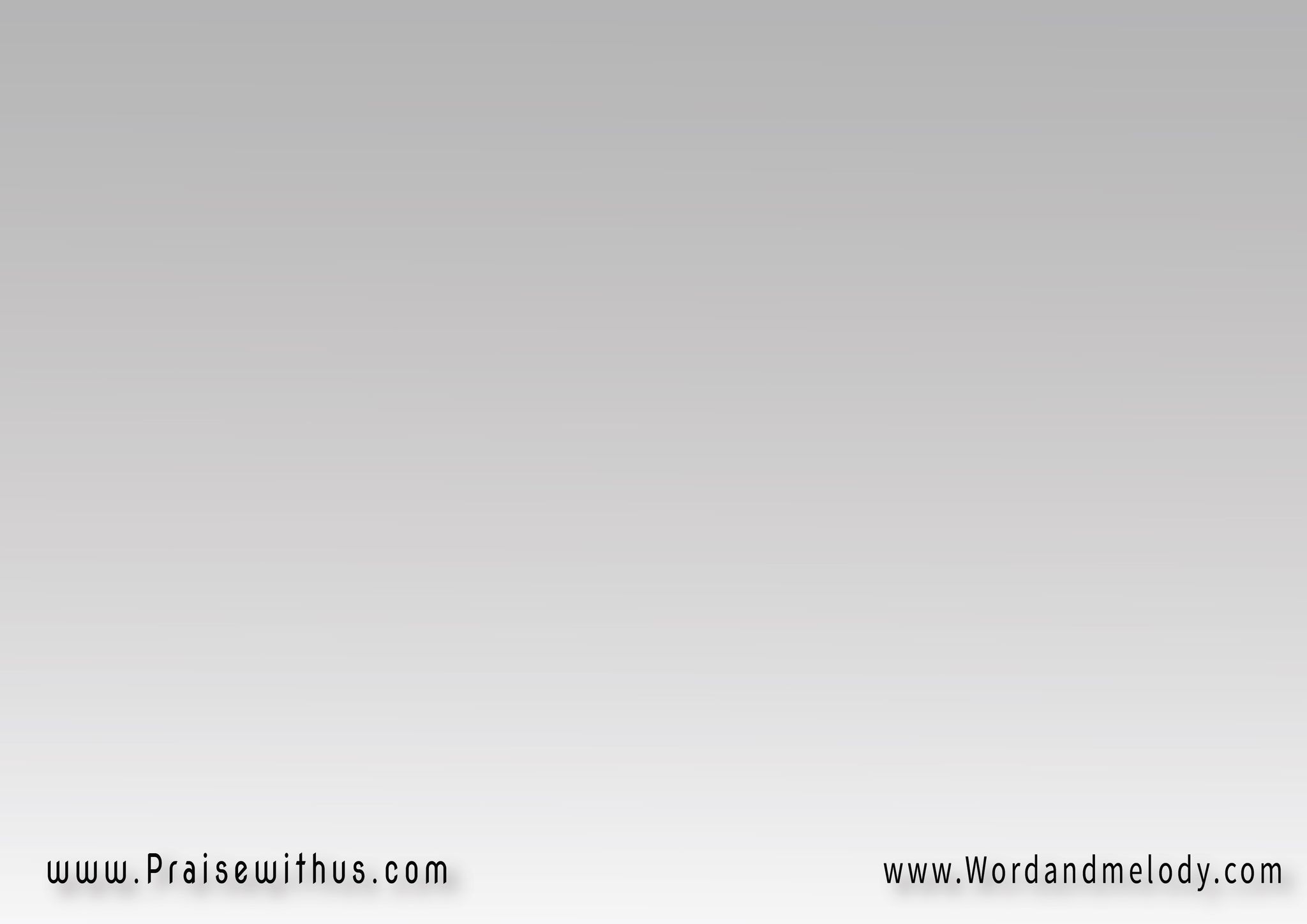 7- صرنا عبيد بالسقوط  
  واتجسد علشان يموت
ويحررنا م العبودية  
  ونقول:"بابا" والابن فينا
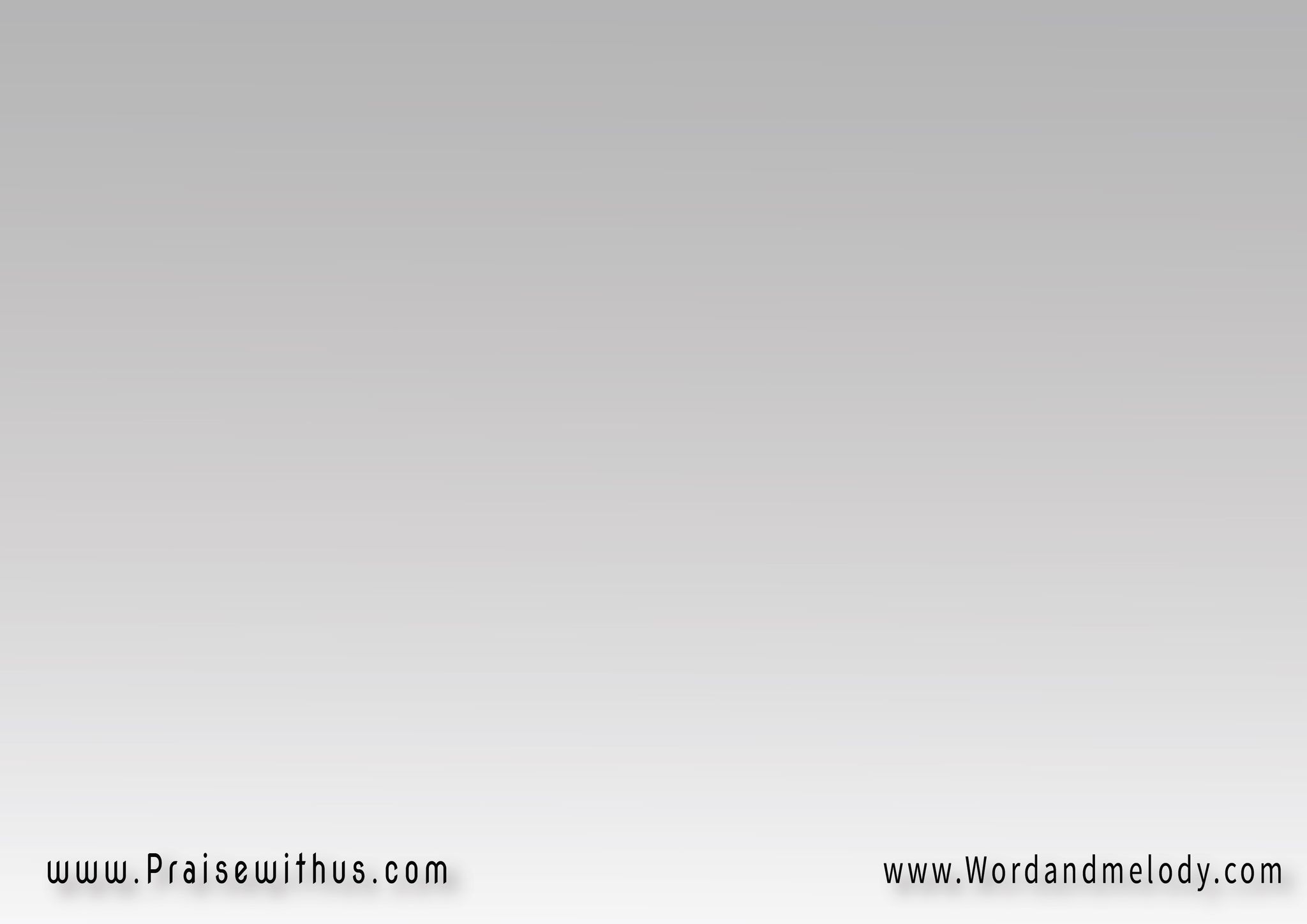 القرار: 
(حقا نؤمن ونعترف 
ونمجد العجيب
تجسد ورأينا مجده  
  وتأنس من حبه فينا)2
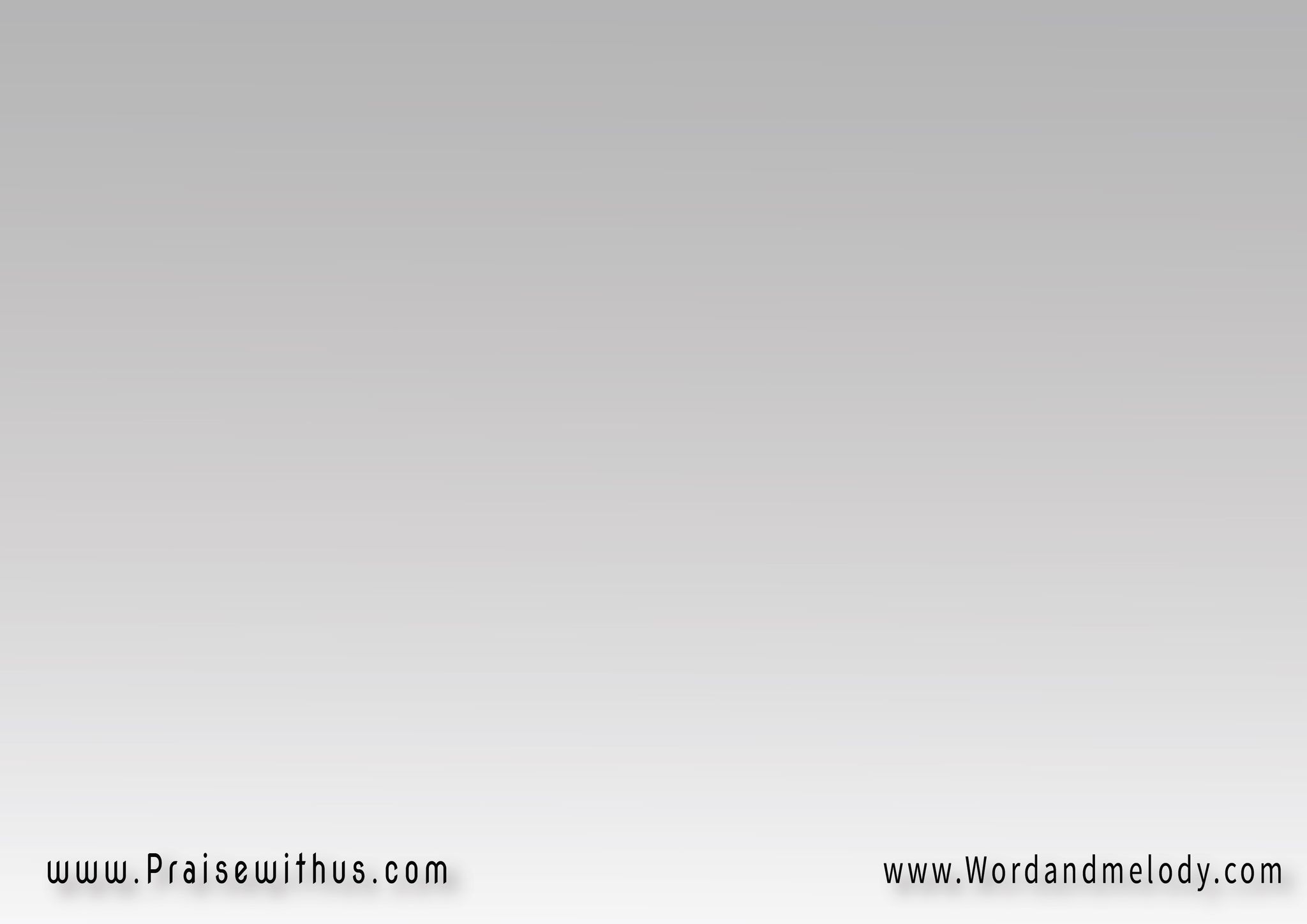 8- مع إنك الابن الوحيد  
  أخليت ذاتك بالتجسد
علشان تجمع الأبناء  
  للآب وانت وحيده فينا
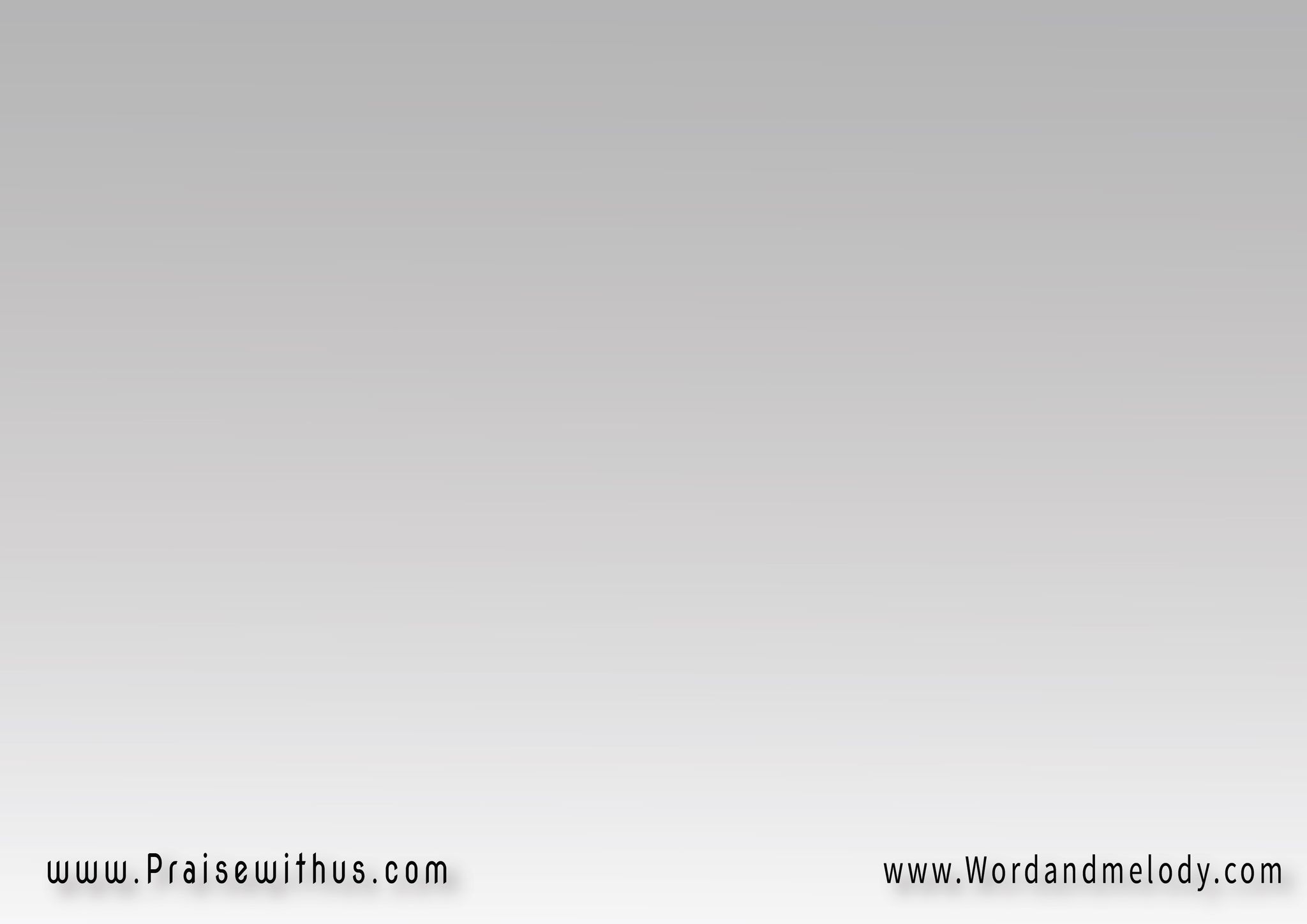 القرار: 
(حقا نؤمن ونعترف 
ونمجد العجيب
تجسد ورأينا مجده  
  وتأنس من حبه فينا)2
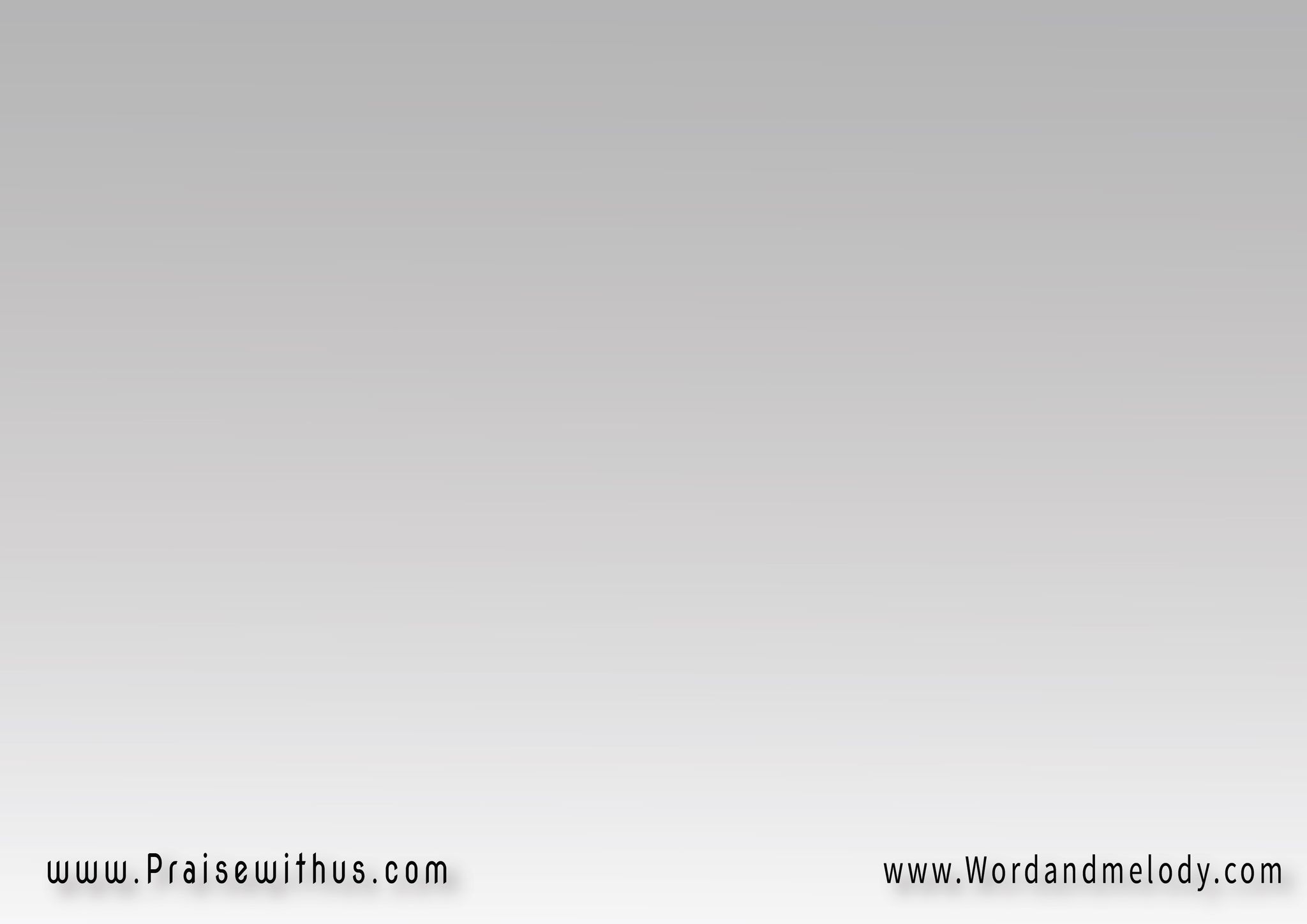 9- شاركنا في البشرية  
  علشان يجمَّعنا ليه
متحدين في الكنيسة   
 جسده وهو الرأس لينا
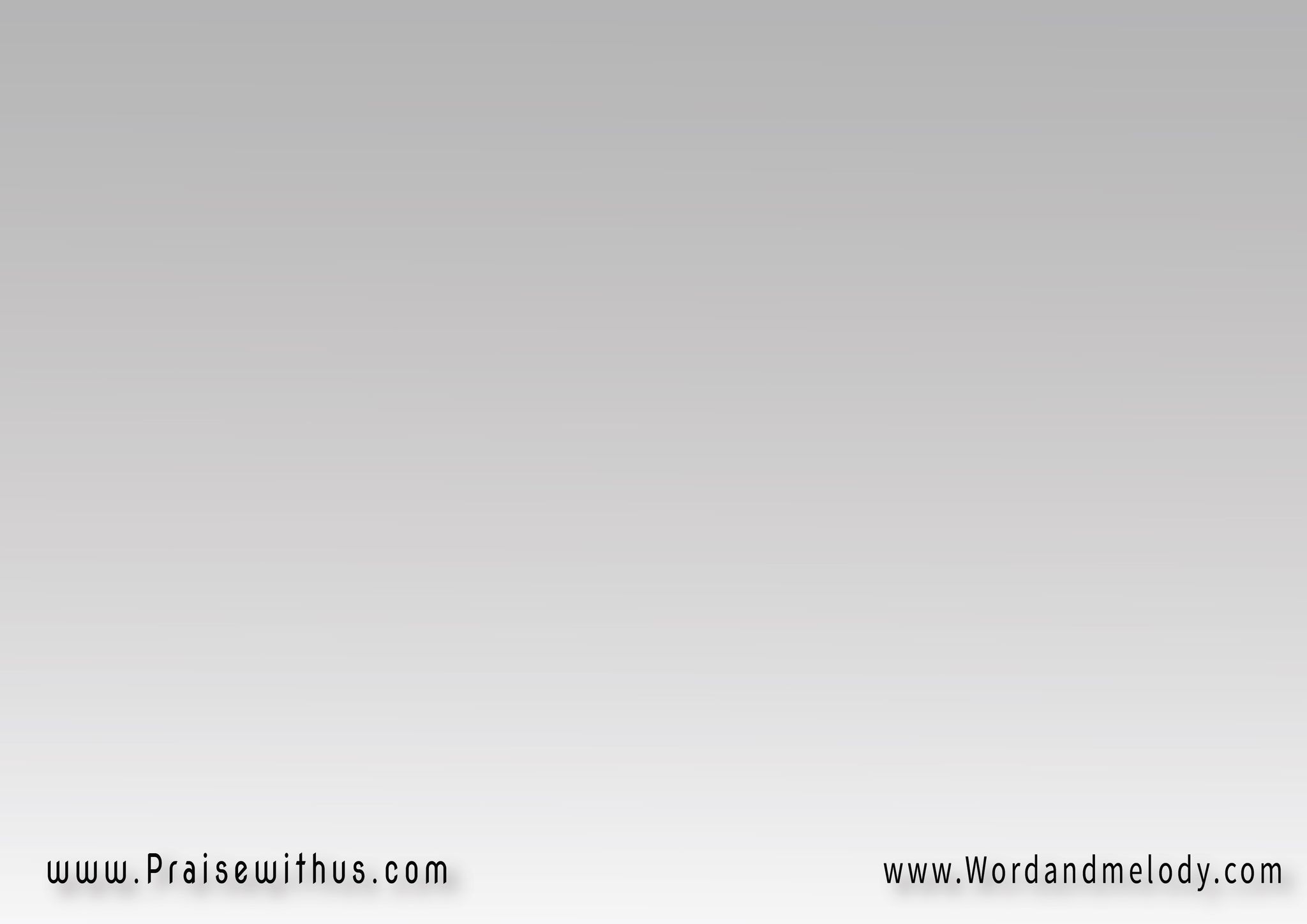 القرار: 
(حقا نؤمن ونعترف 
ونمجد العجيب
تجسد ورأينا مجده  
  وتأنس من حبه فينا)2
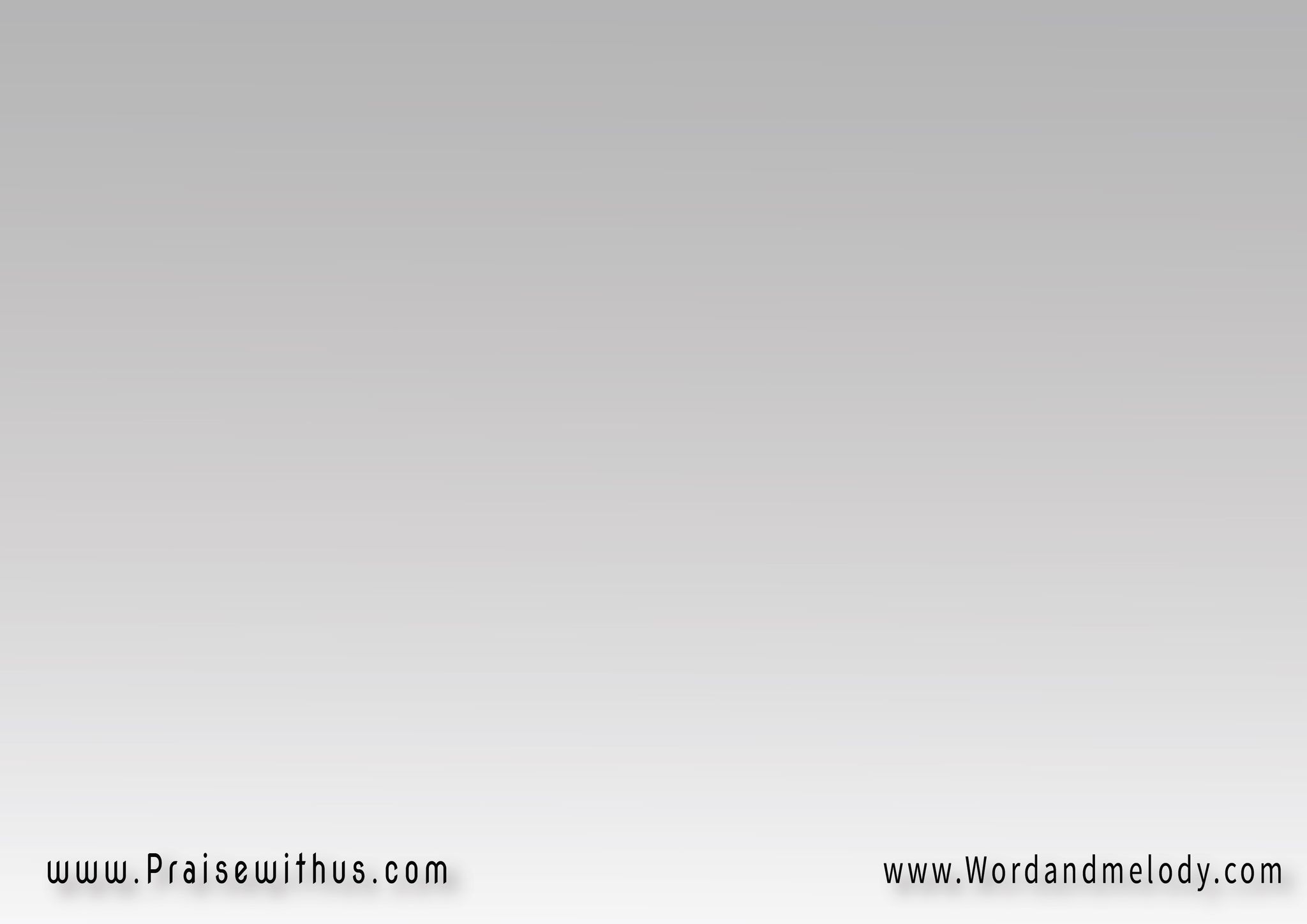 10- إتولد حسب الجسد  
  وجوهره أزلي أبدي
علشان نتولد بالروح  
  وينزع عنا اللي مش لينا
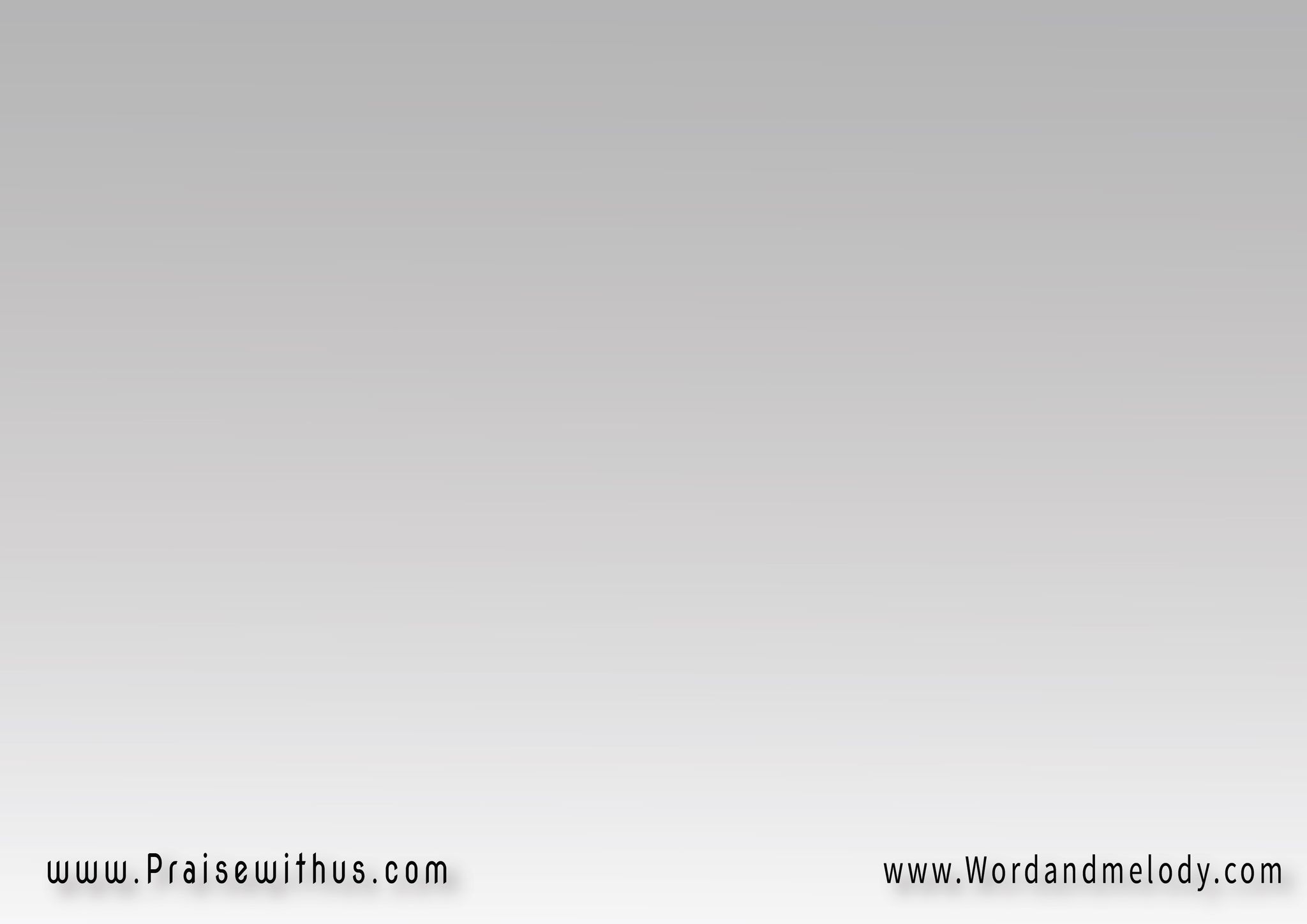 القرار: 
(حقا نؤمن ونعترف 
ونمجد العجيب
تجسد ورأينا مجده  
  وتأنس من حبه فينا)2
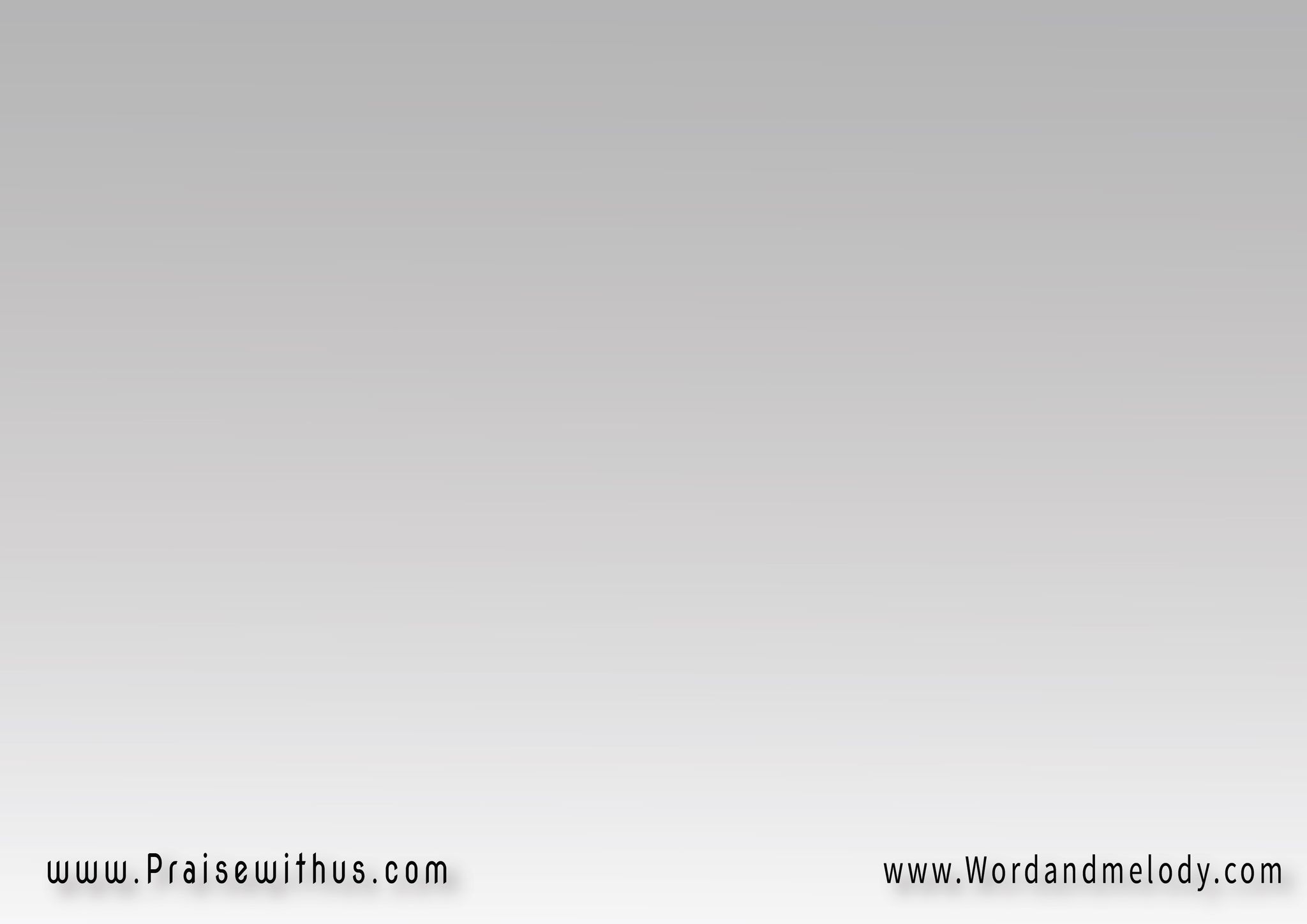 11- أعطانا هذا الإيمان  
  نصبح أبناء بالسلطان
بقبولنا سر التجسد  
  ولما طلبناه يسكن فينا
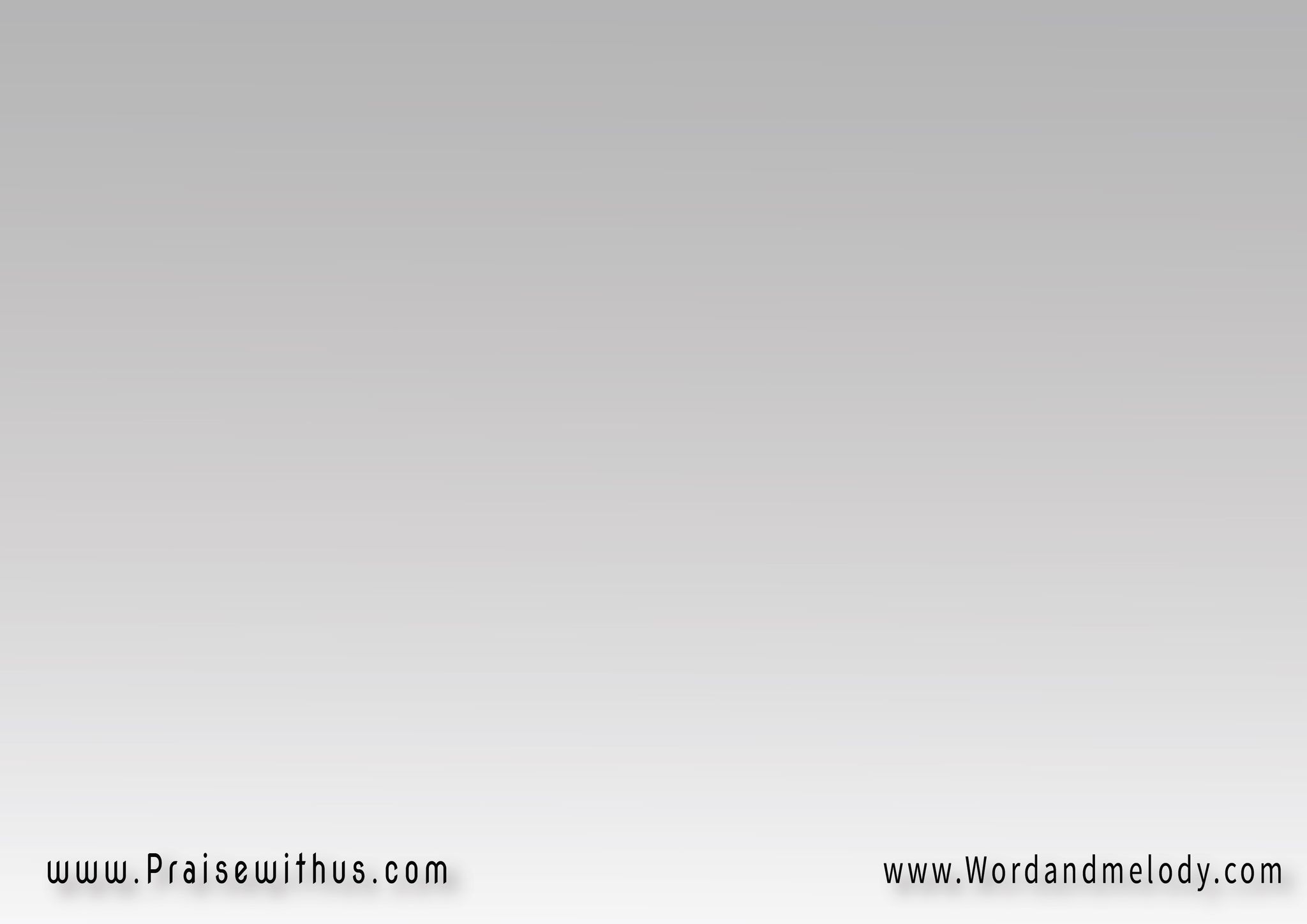 القرار: 
(حقا نؤمن ونعترف 
ونمجد العجيب
تجسد ورأينا مجده  
  وتأنس من حبه فينا)2
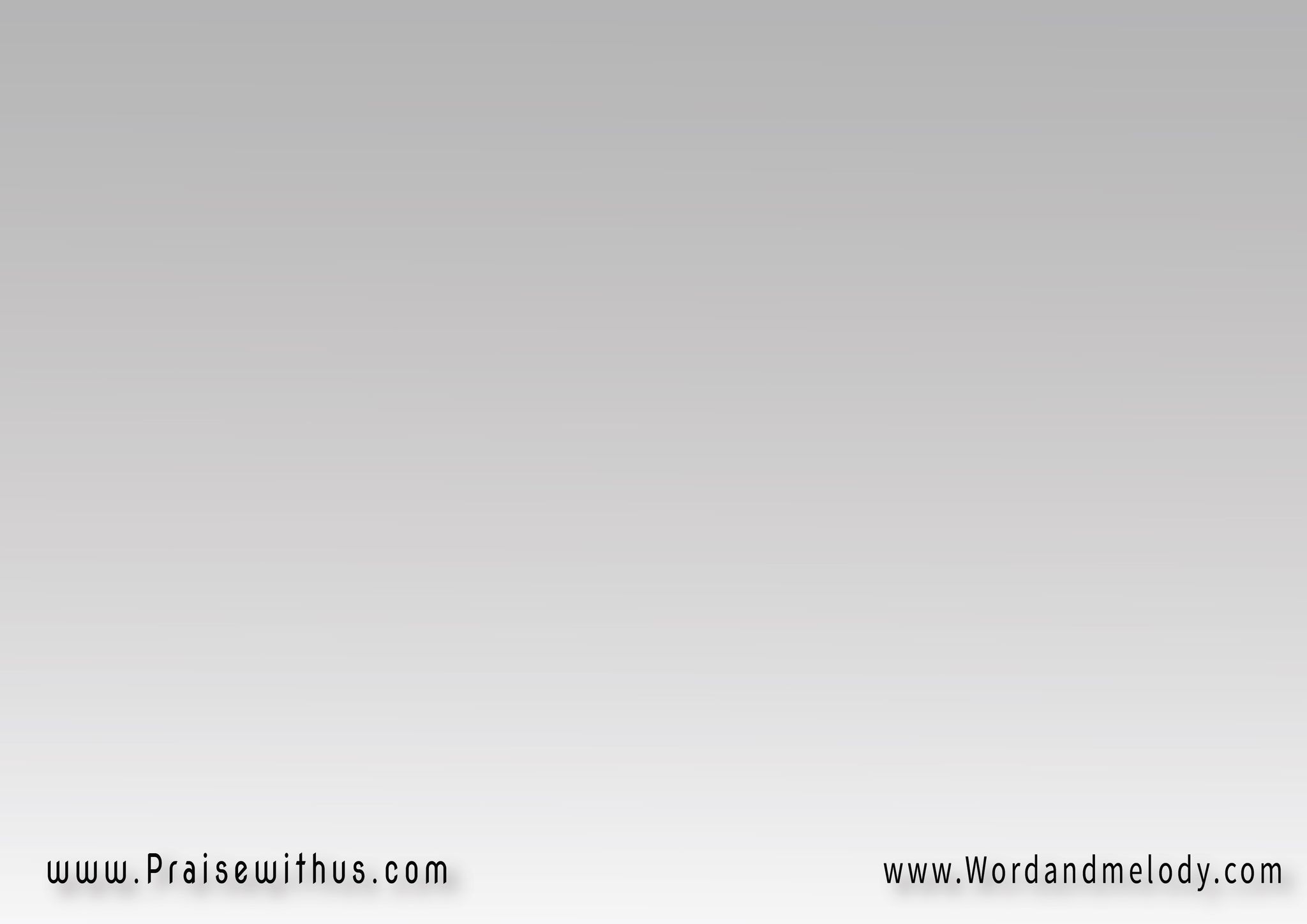 12- جيت من فوق للبشرية   
 علشان نتولد من فوق
وناخد الولادة التانية  
بالروح لما تولَد فينا
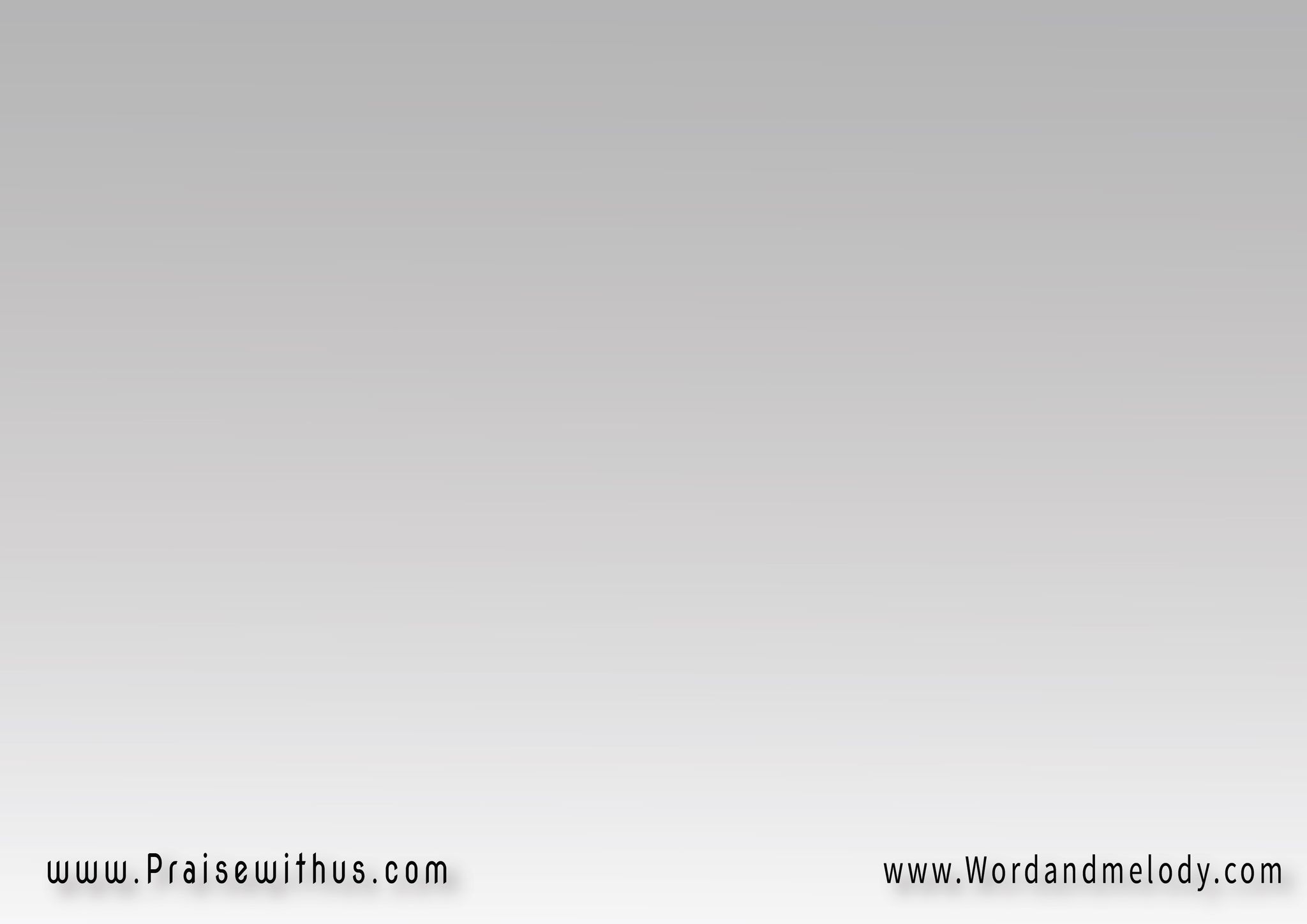 القرار: 
(حقا نؤمن ونعترف 
ونمجد العجيب
تجسد ورأينا مجده  
  وتأنس من حبه فينا)2
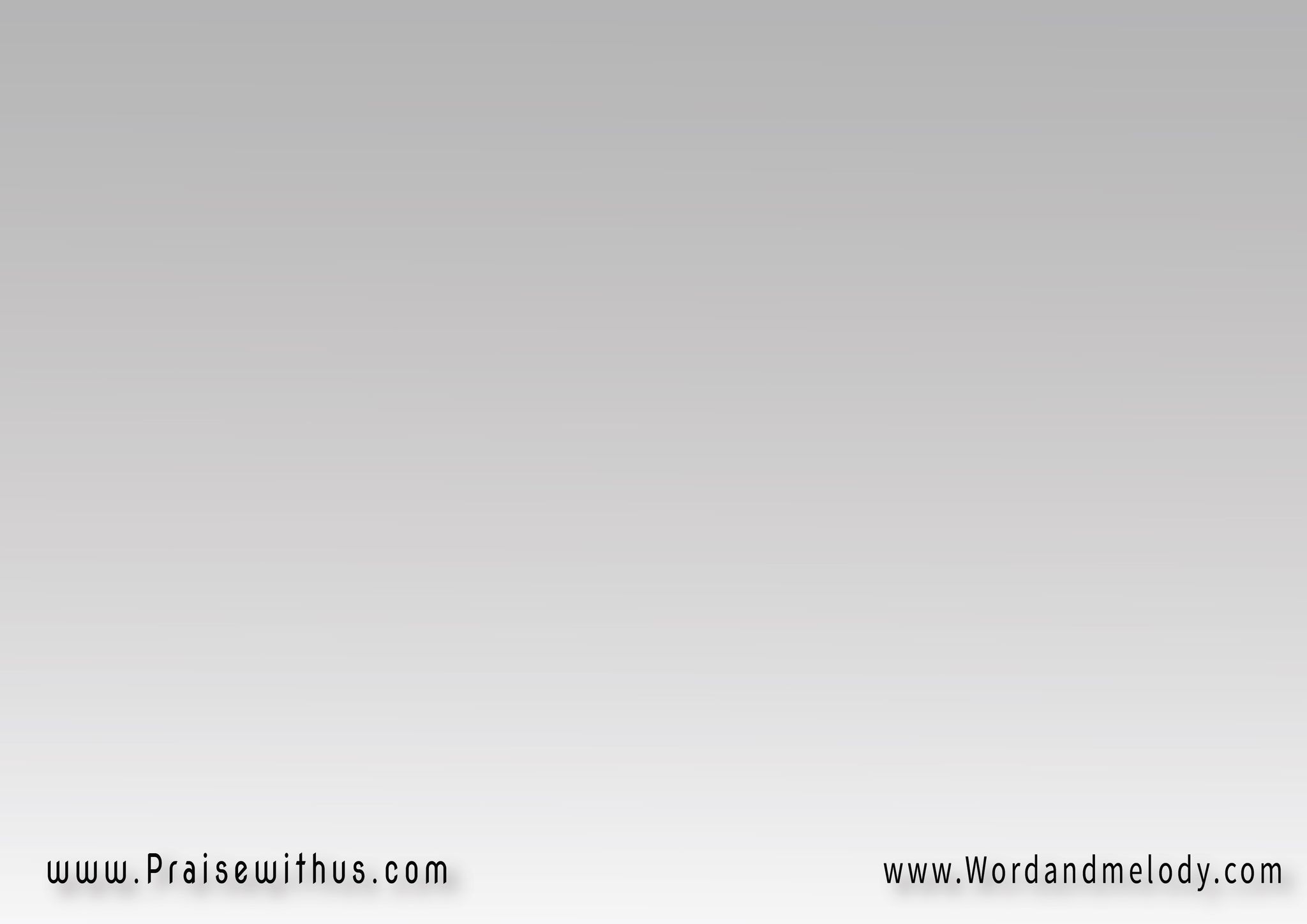 13- الابن الأزلي بالطبيعة  
 أخذ ميلاد غير طبيعته
علشان نقبل فيه ميلاد 
غير طبيعتنا يا بختينا
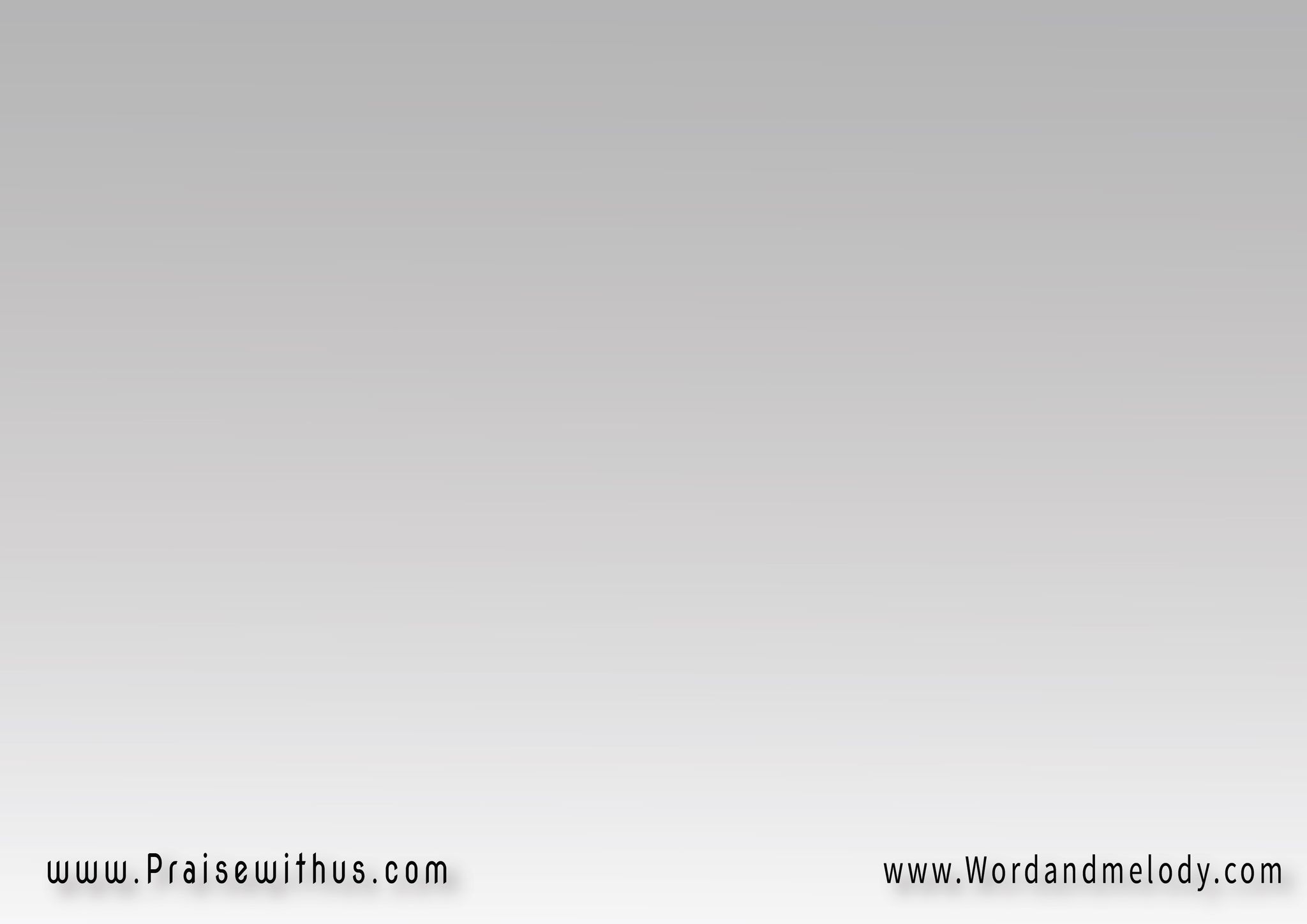 القرار: 
(حقا نؤمن ونعترف 
   ونمجد العجيب
تجسد ورأينا مجده  
  وتأنس من حبه فينا)2
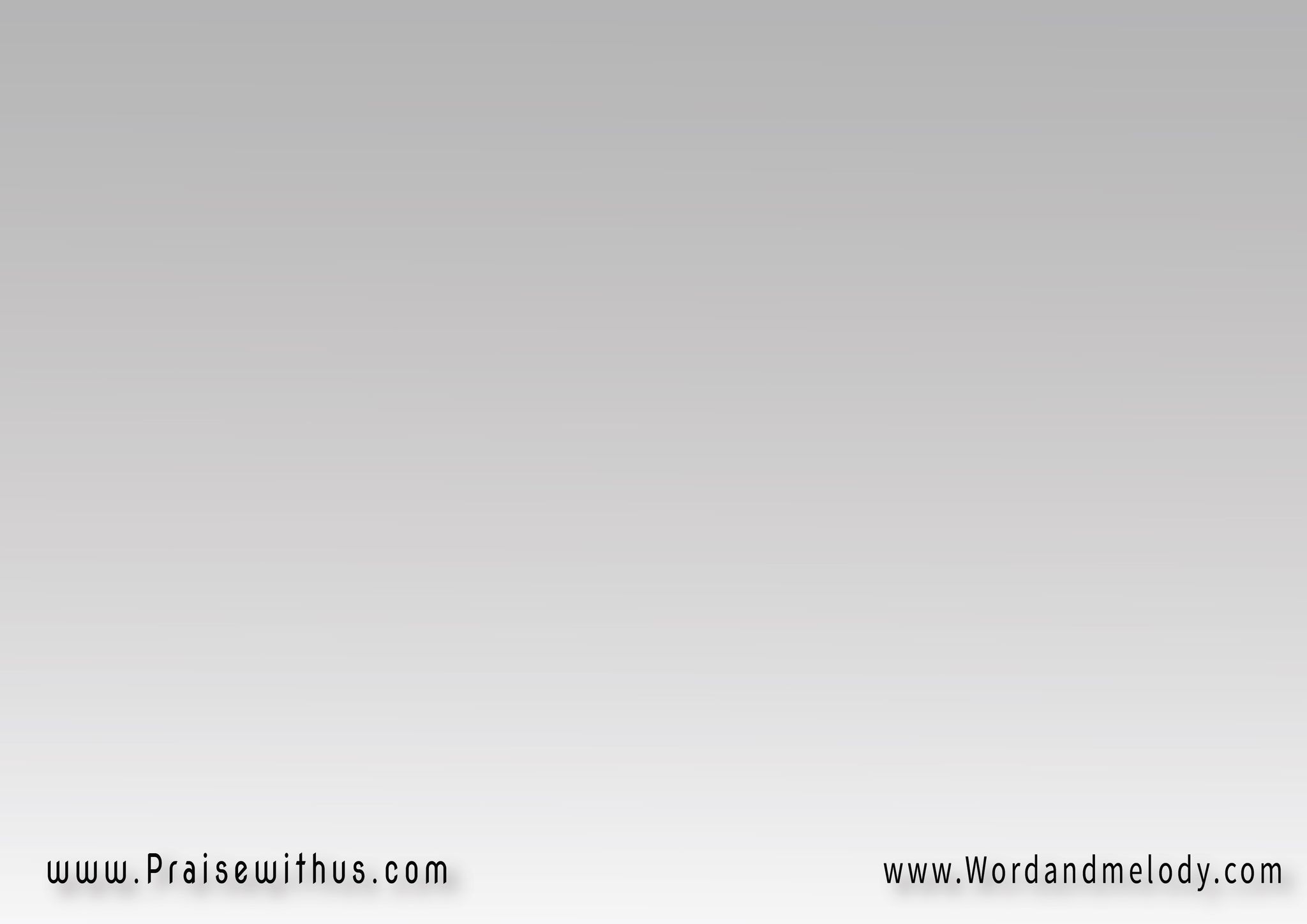 15- خدت جسم آدم ال   
 قابل للموت وخليته
مصدر الحياة للموتى  
وقمت به وصعدت بينا
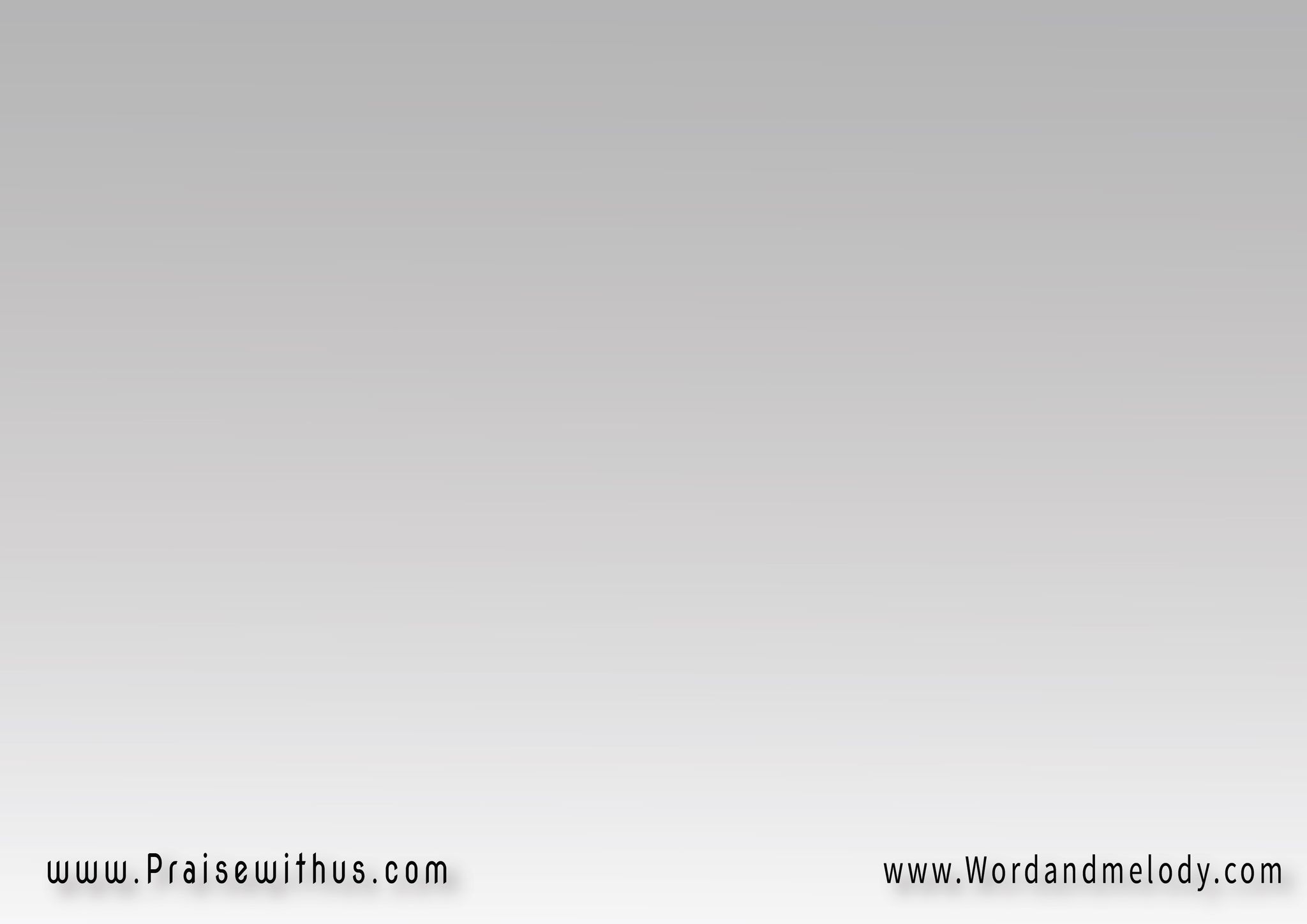 القرار: 
(حقا نؤمن ونعترف 
ونمجد العجيب
تجسد ورأينا مجده  
  وتأنس من حبه فينا)2
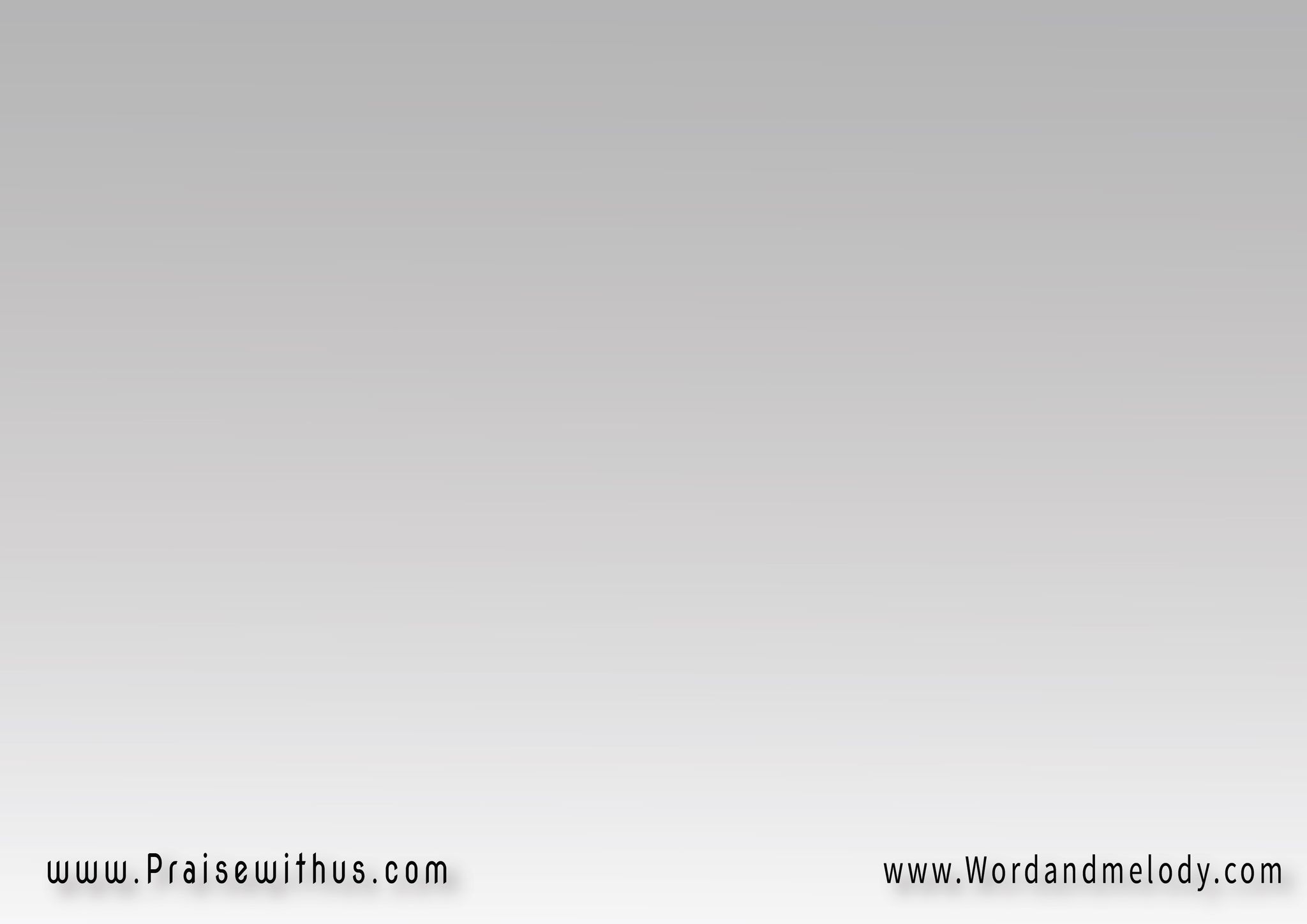 16- ماقللشي من طبيعتك   
 التجسد..حاشا ليك
لكن علىَّ من طبيعتنا  
  دي النعمة وده حبك لينا
القرار: 
(حقا نؤمن ونعترف 
ونمجد العجيب
تجسد ورأينا مجده  
  وتأنس من حبه فينا)2
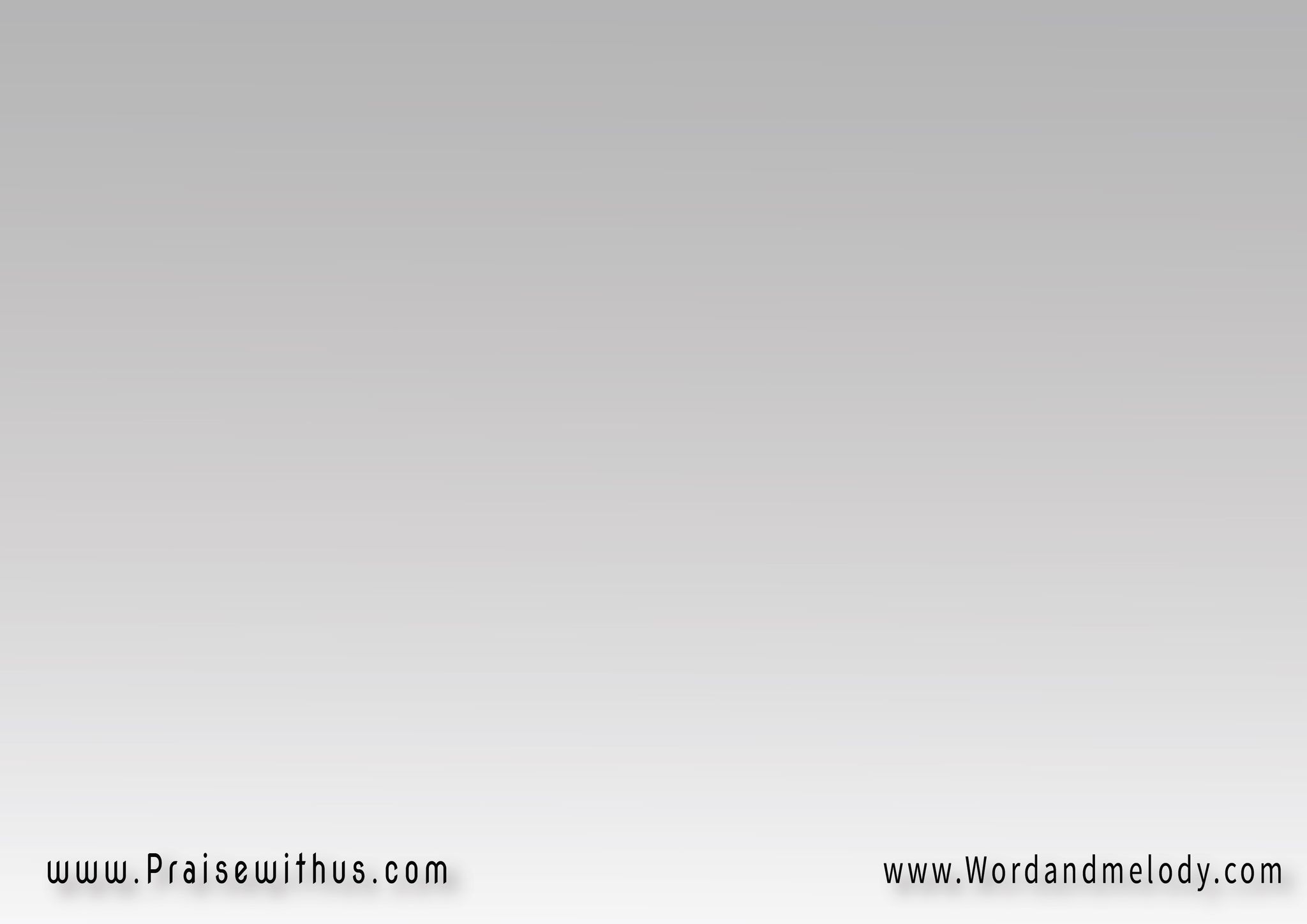 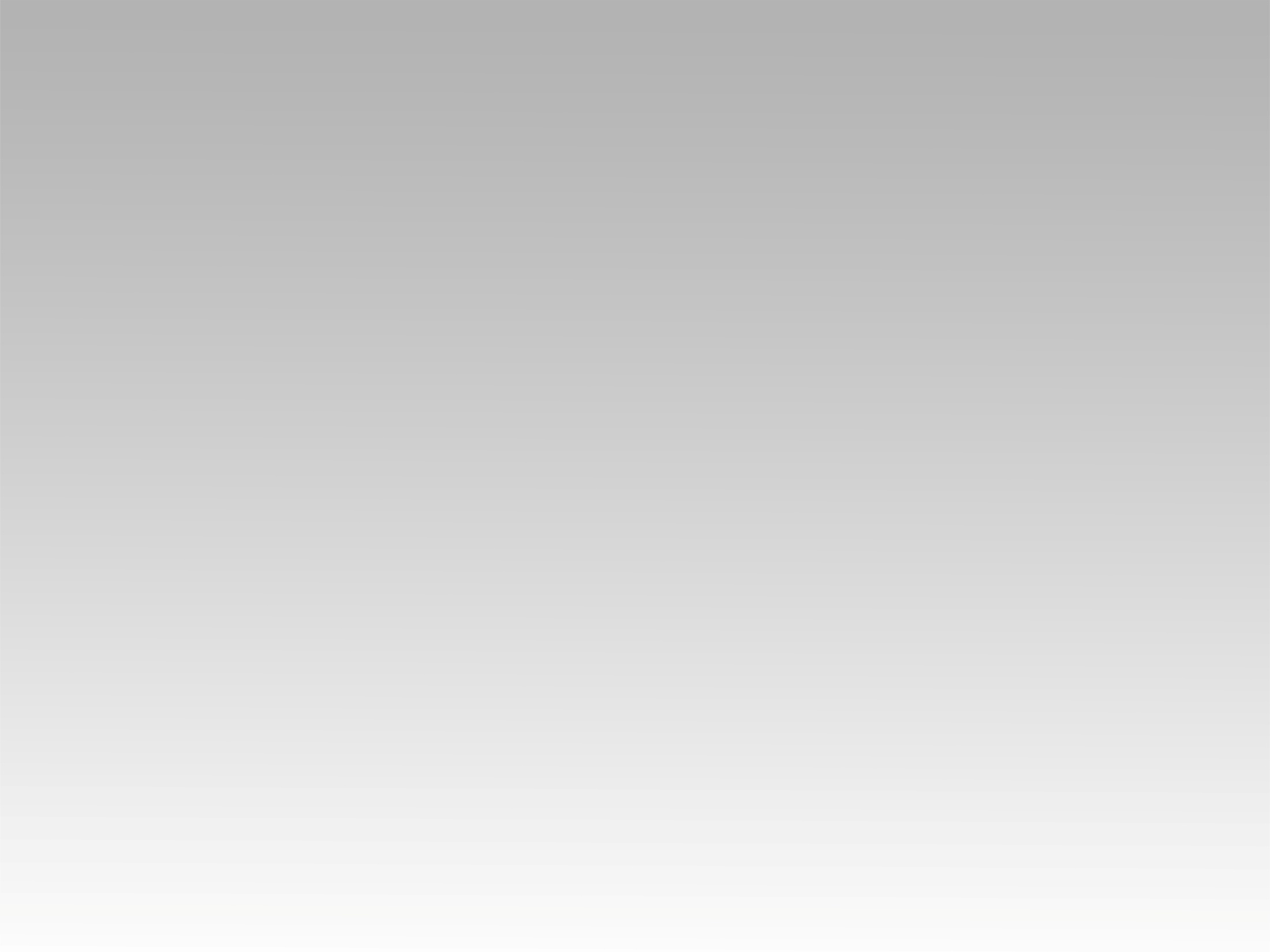 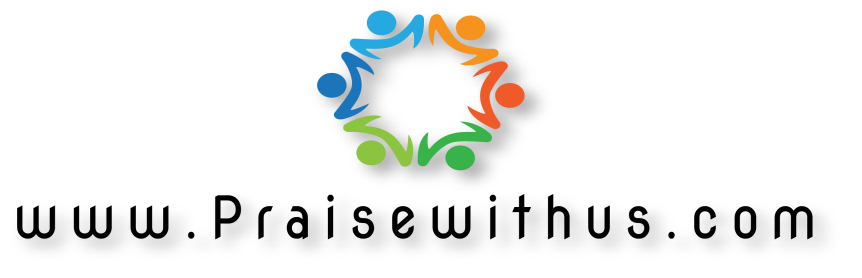